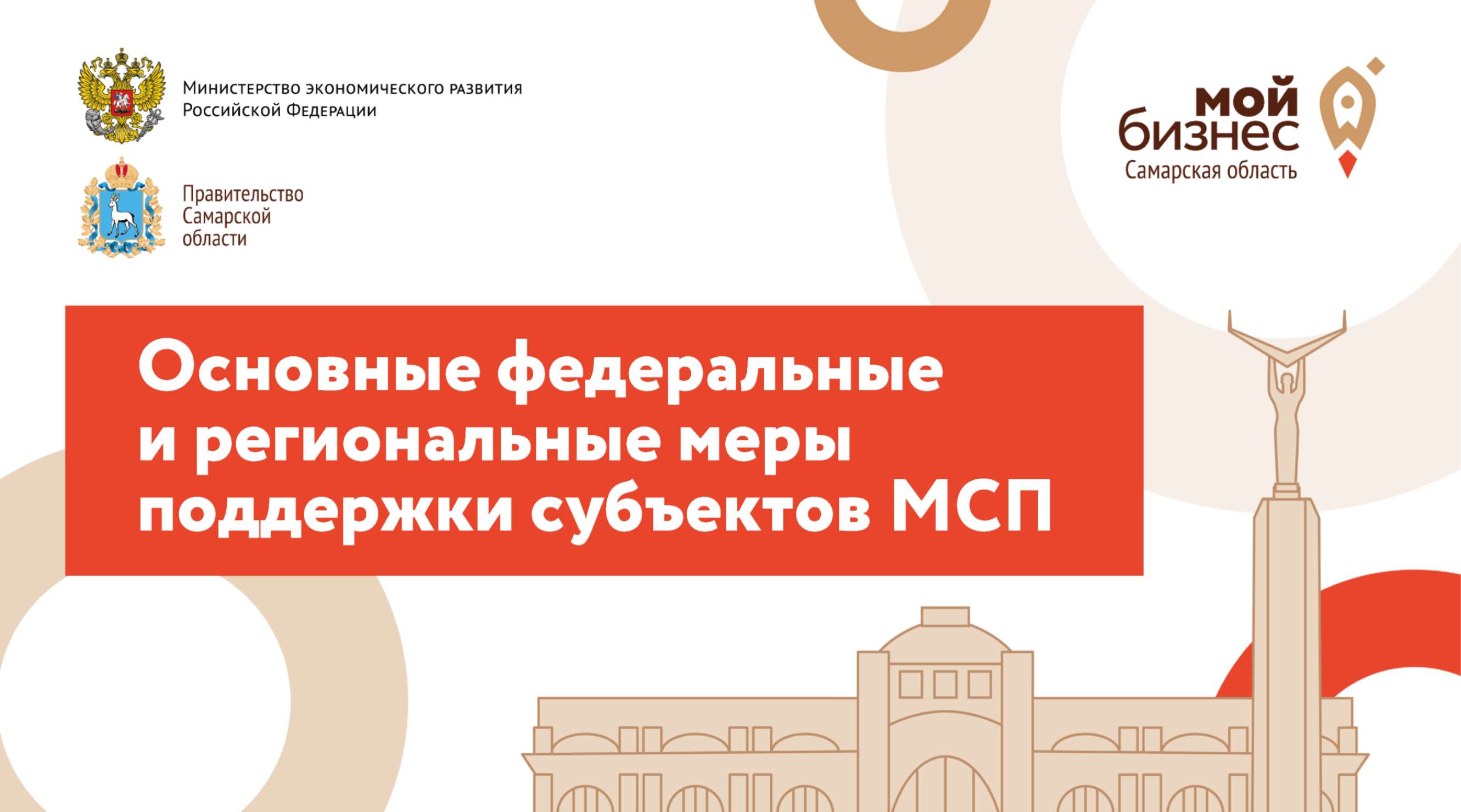 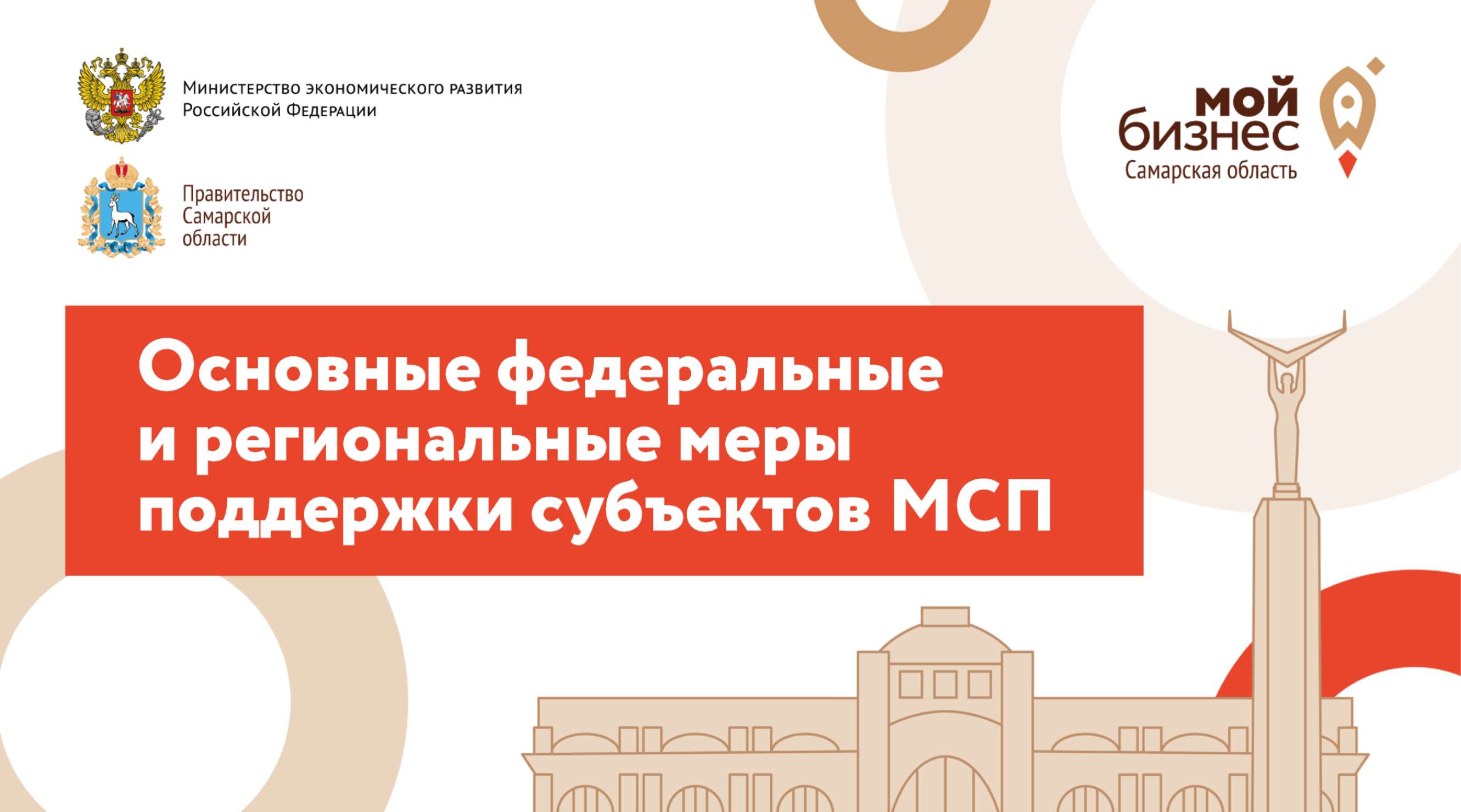 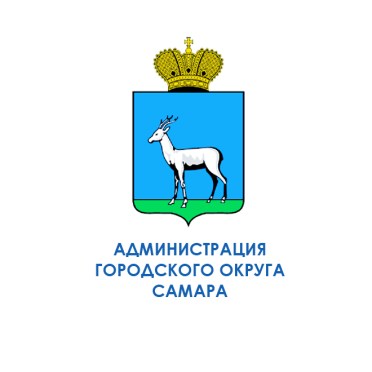 Администрация городского округа Самара
Основные федеральные, региональные и муниципальные меры поддержки субъектов МСП
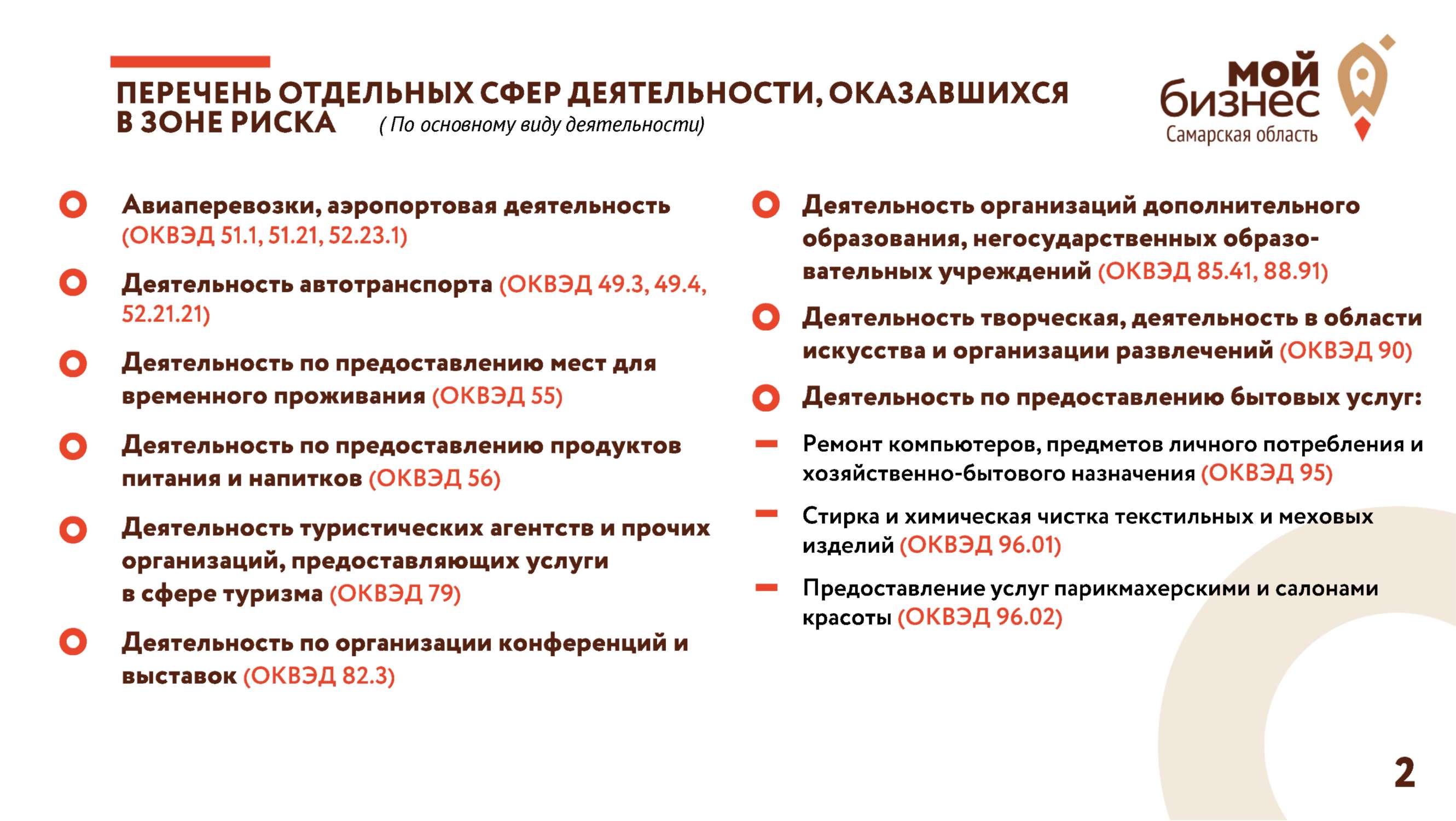 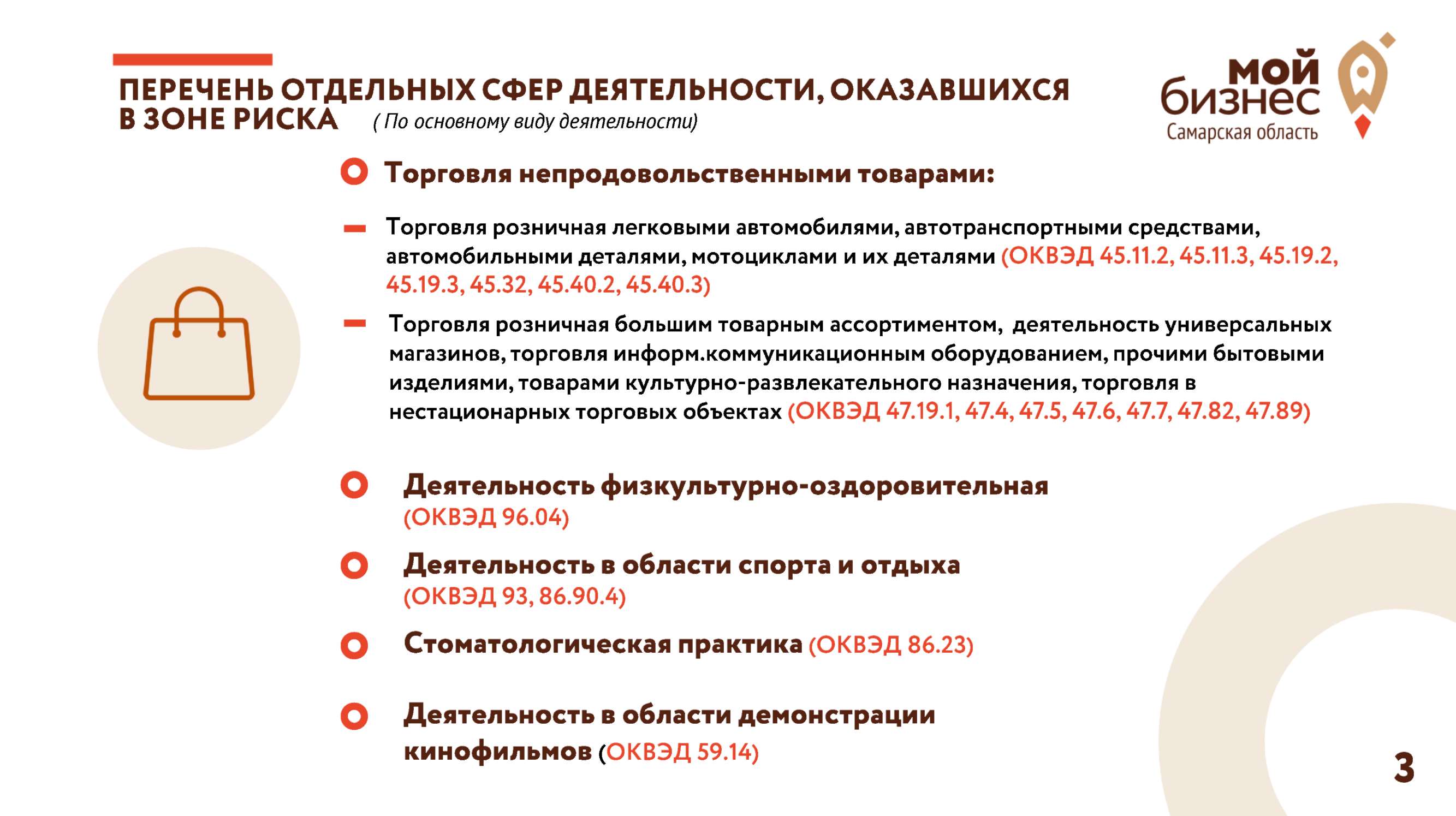 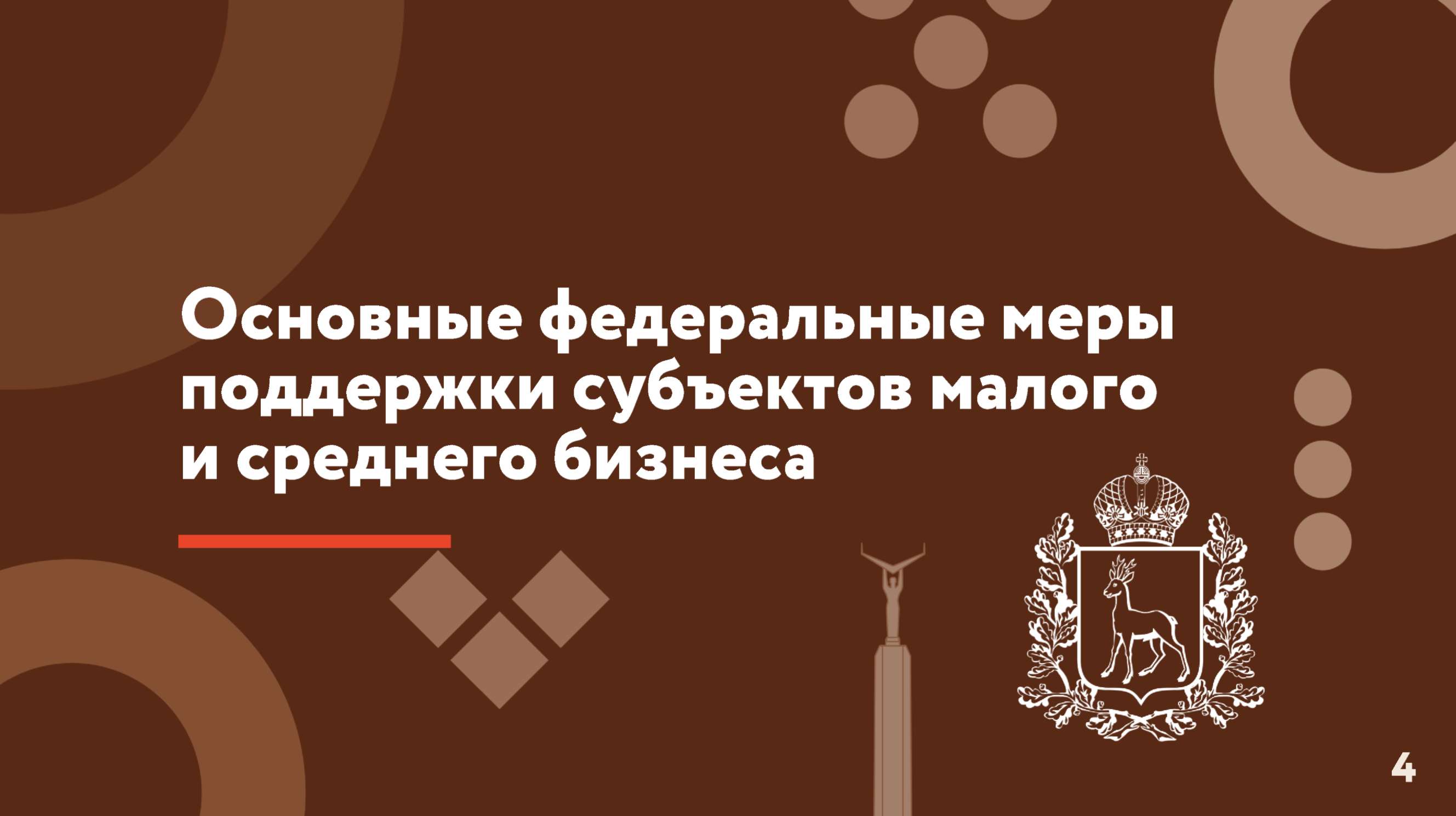 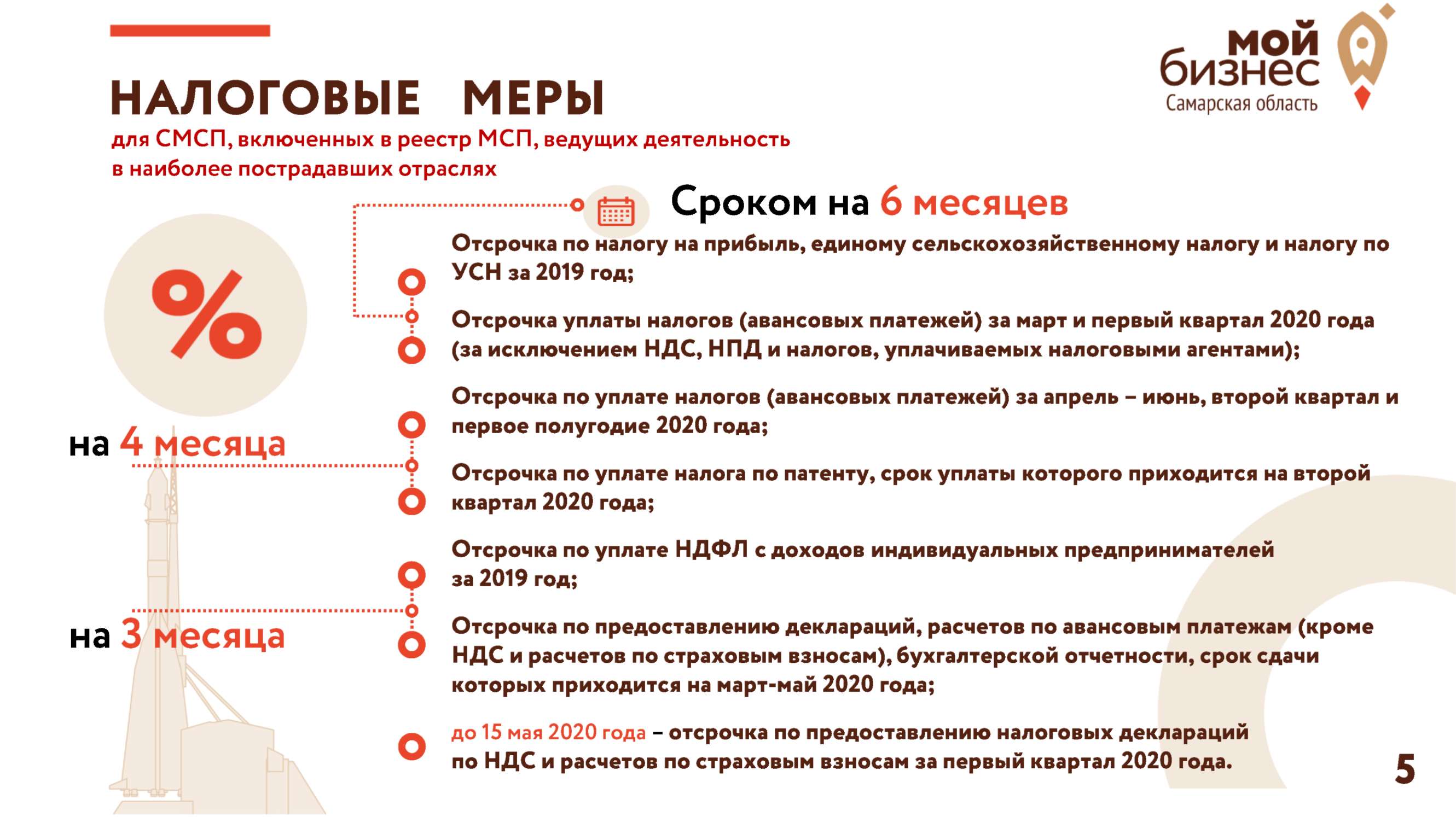 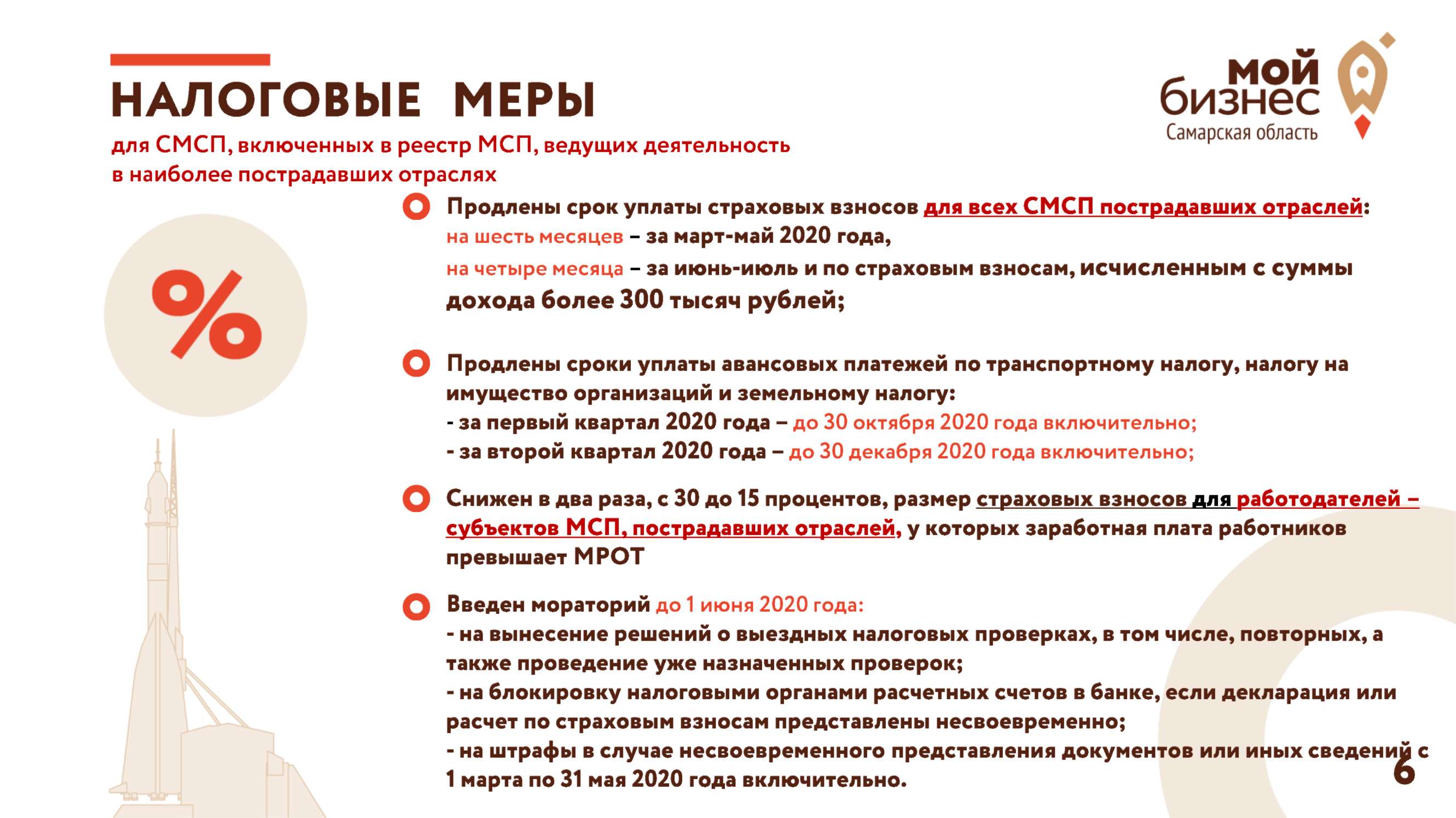 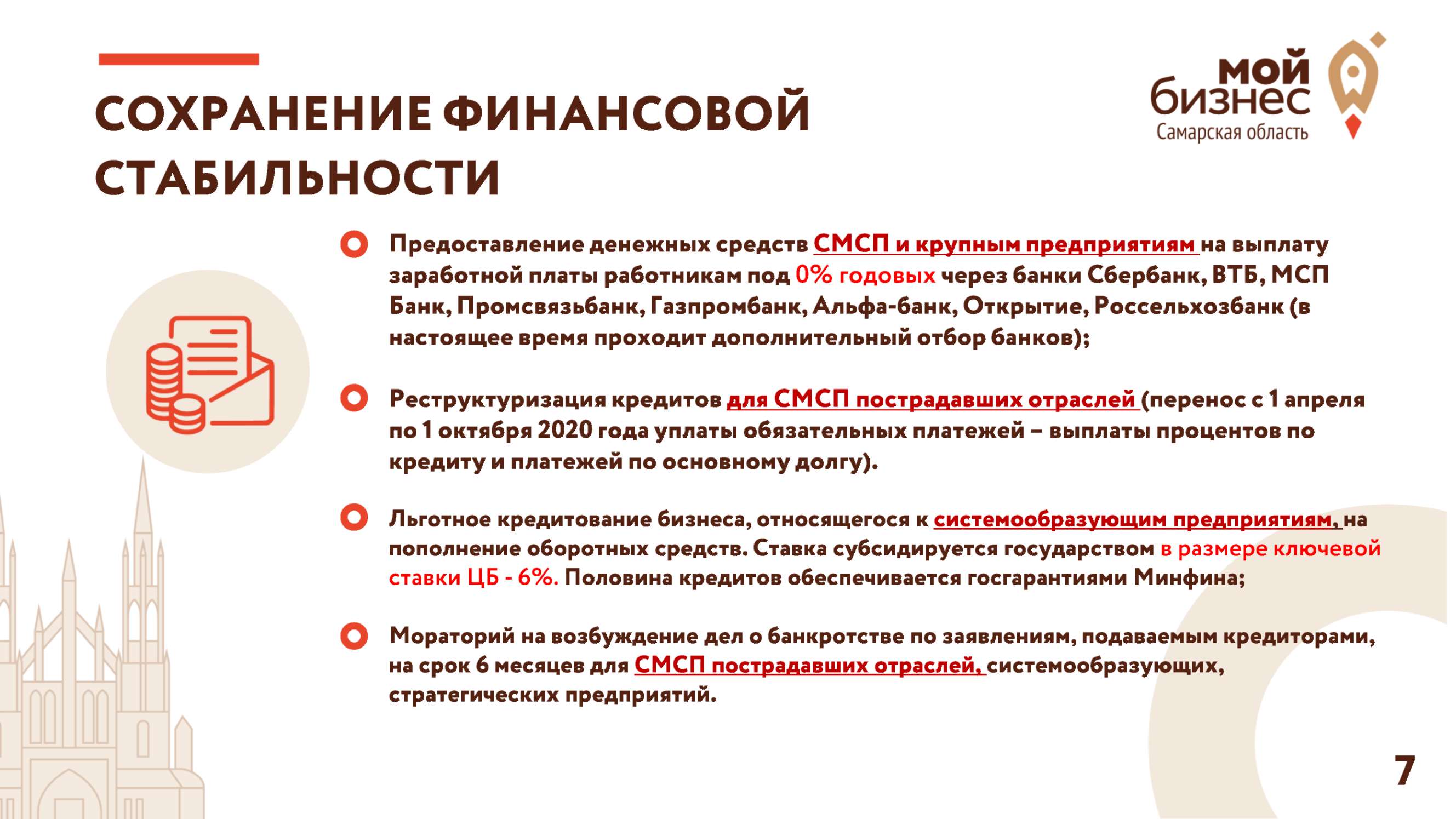 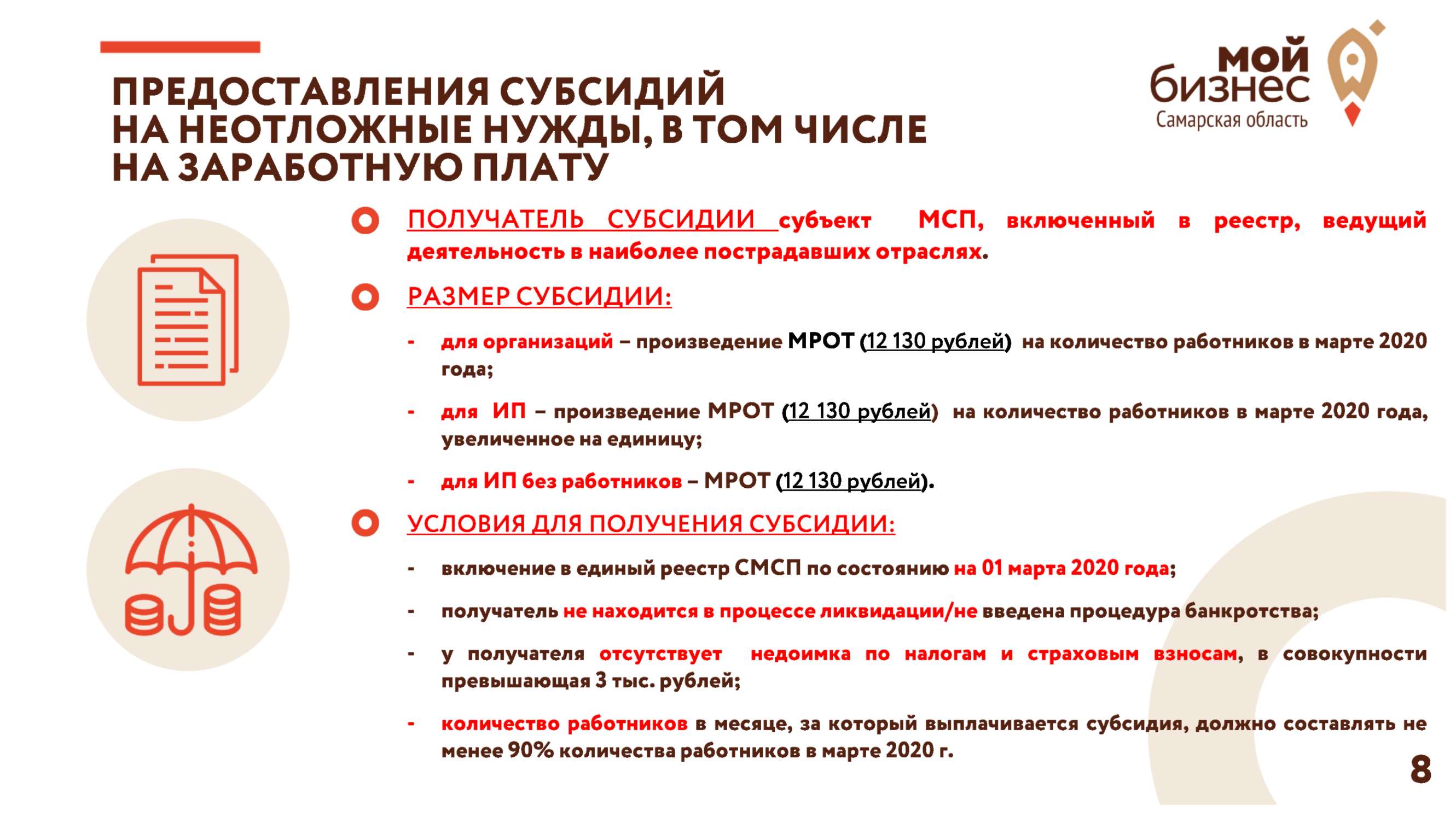 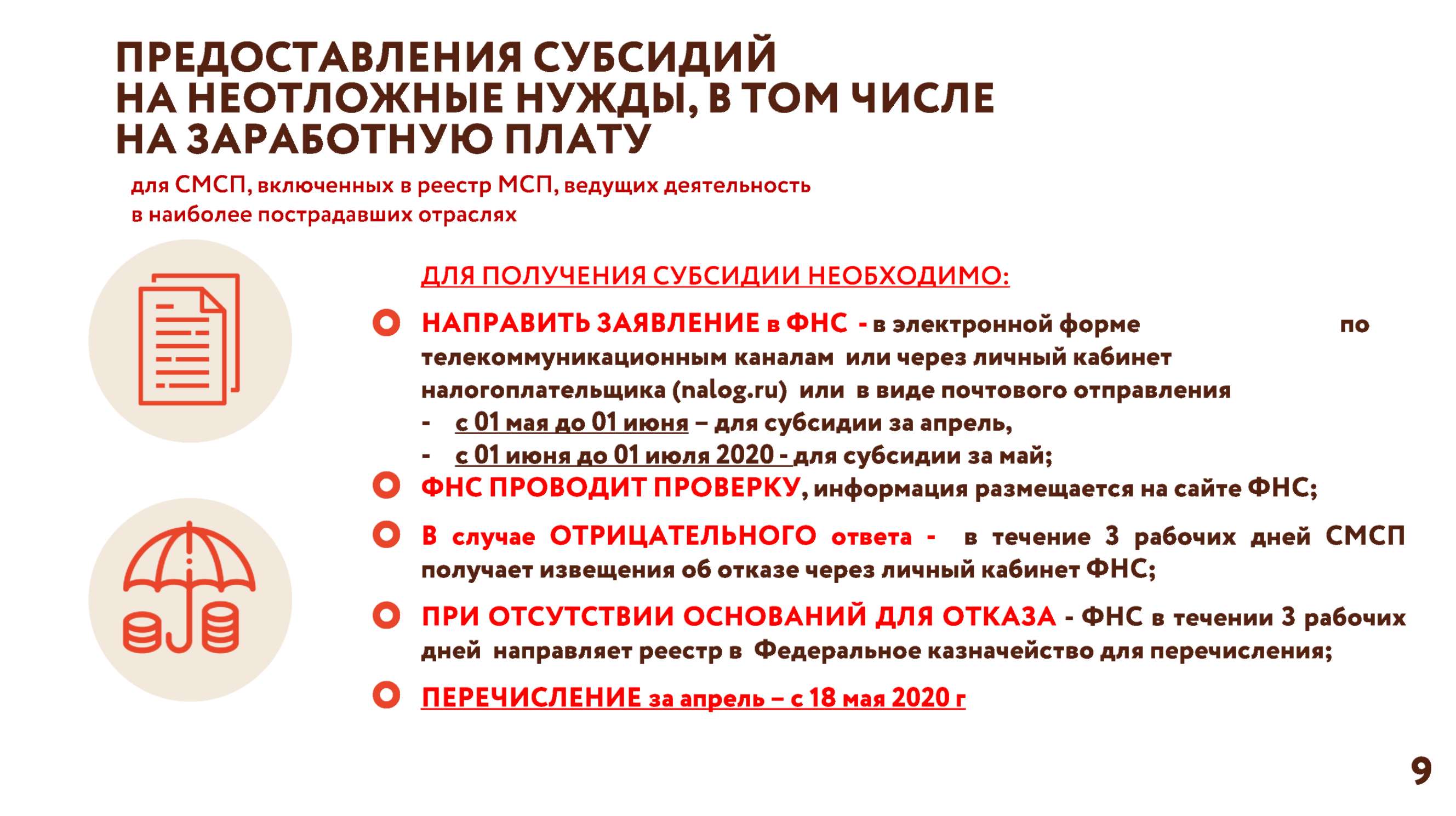 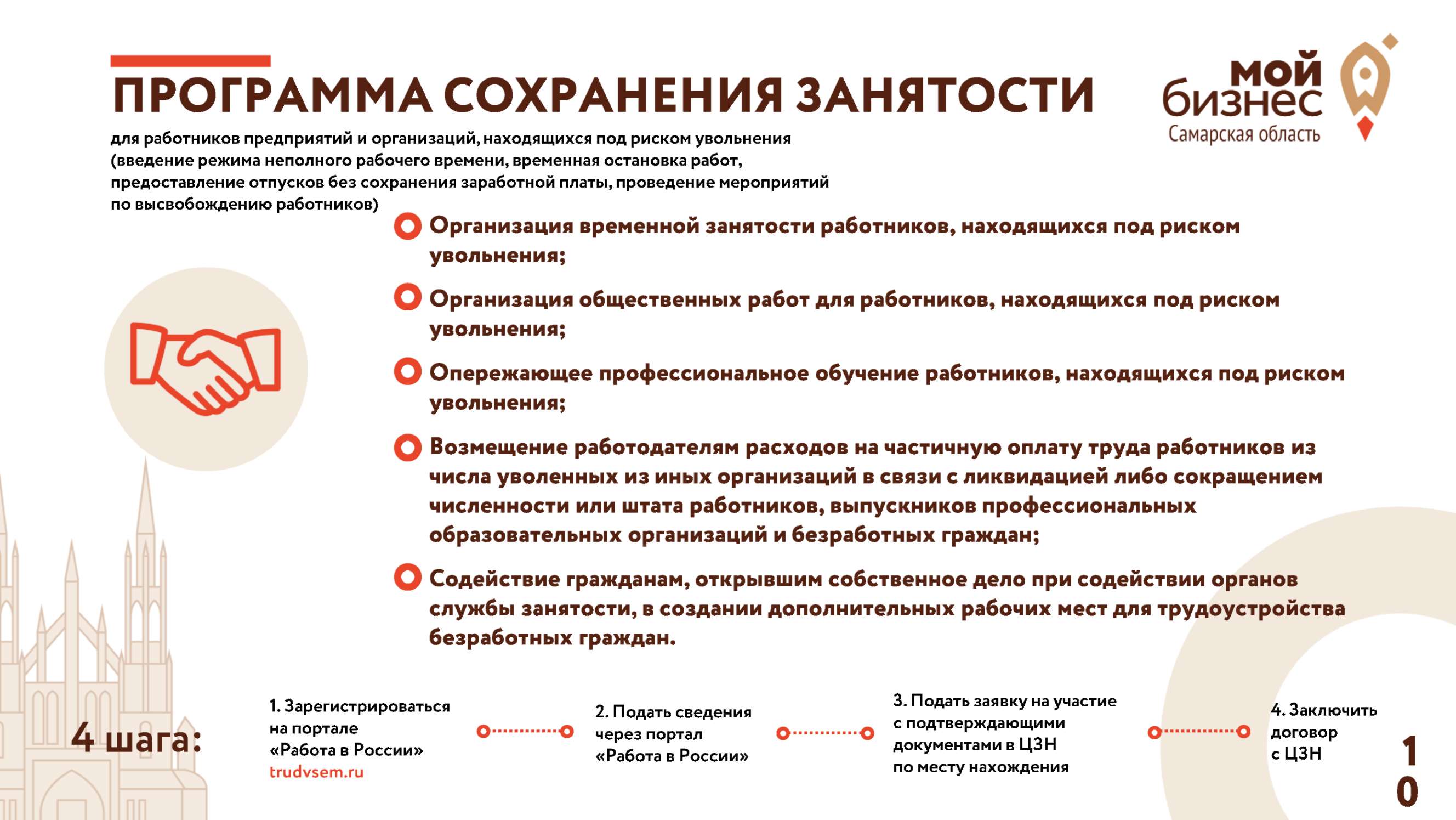 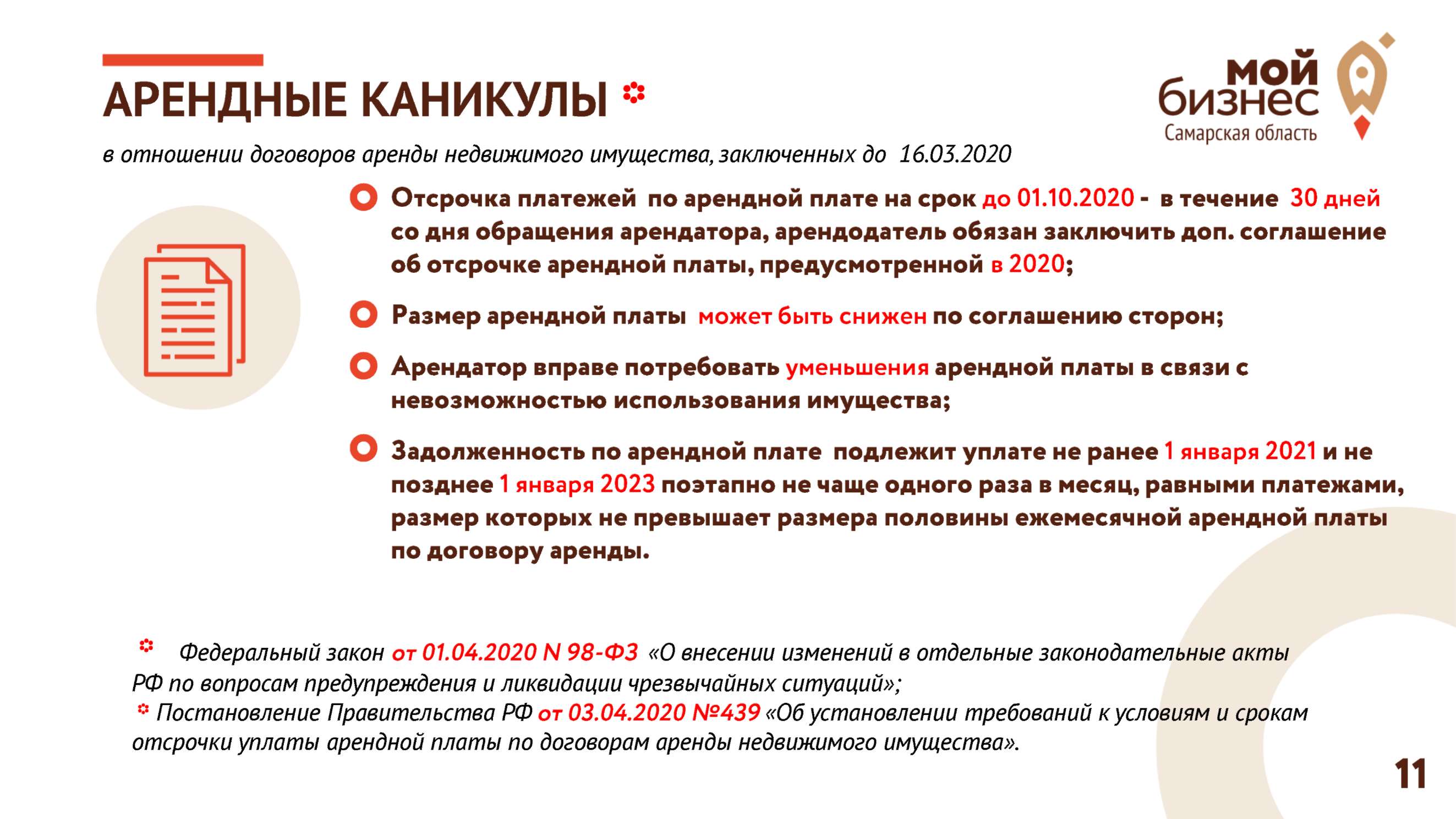 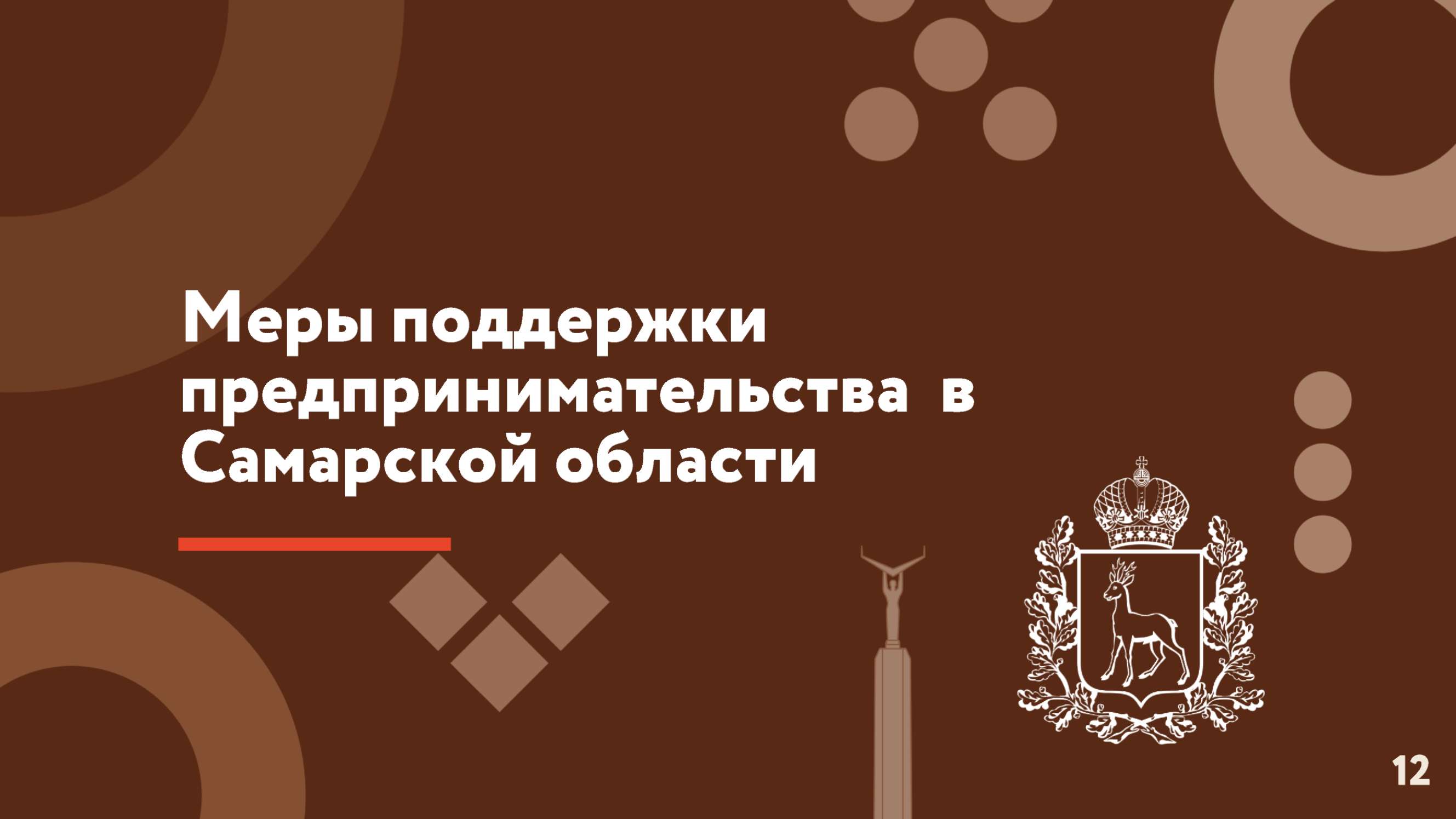 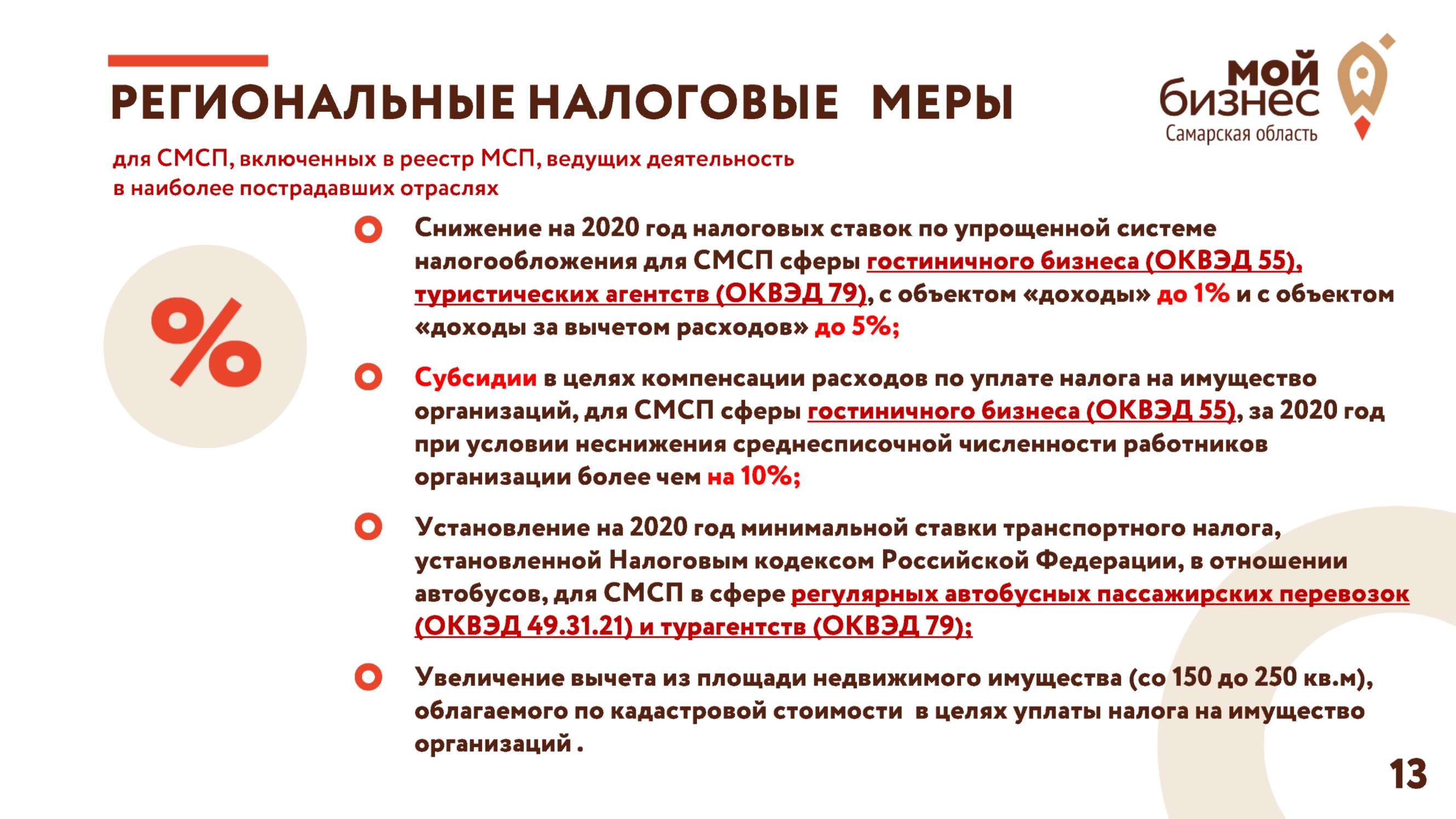 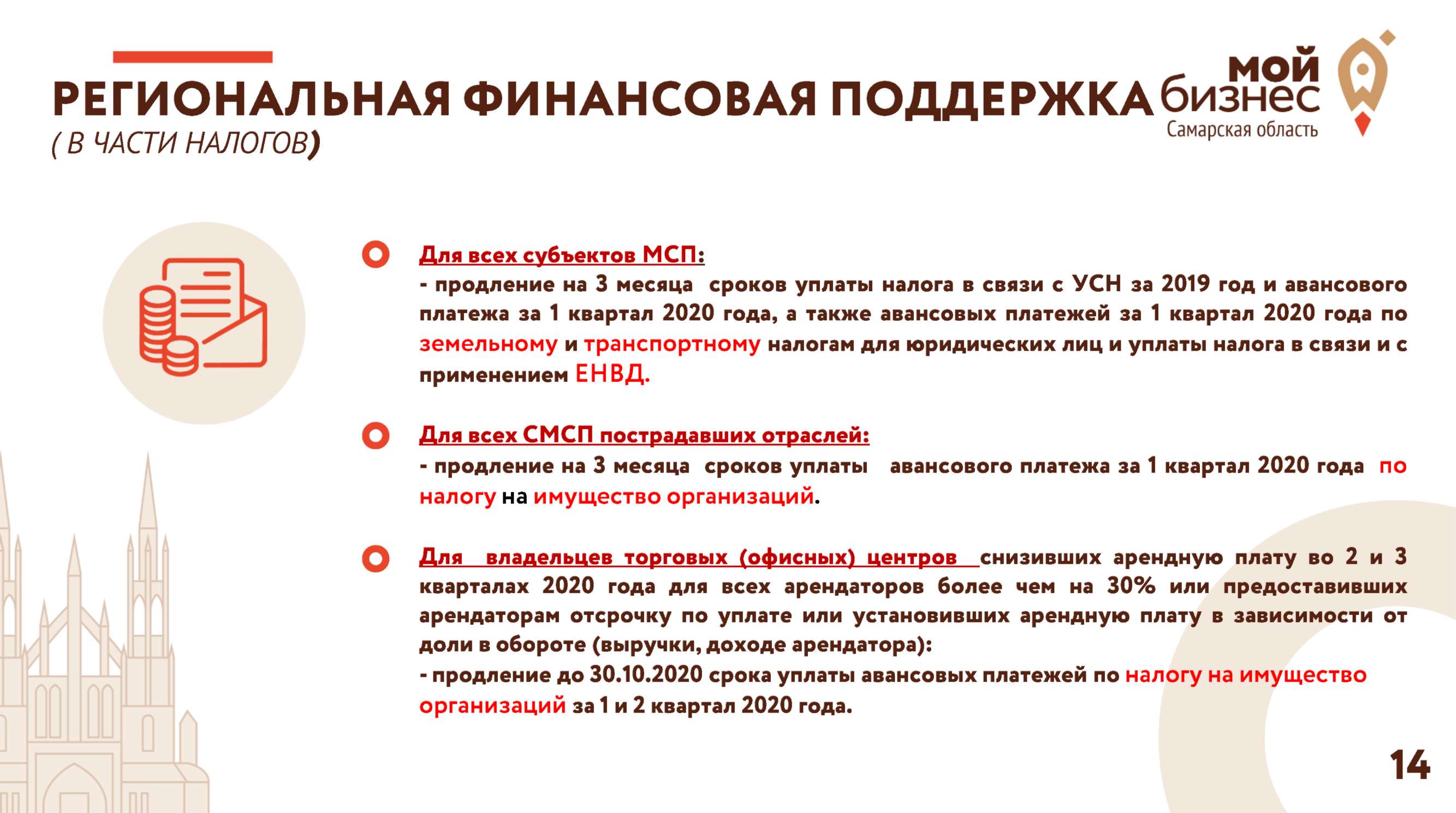 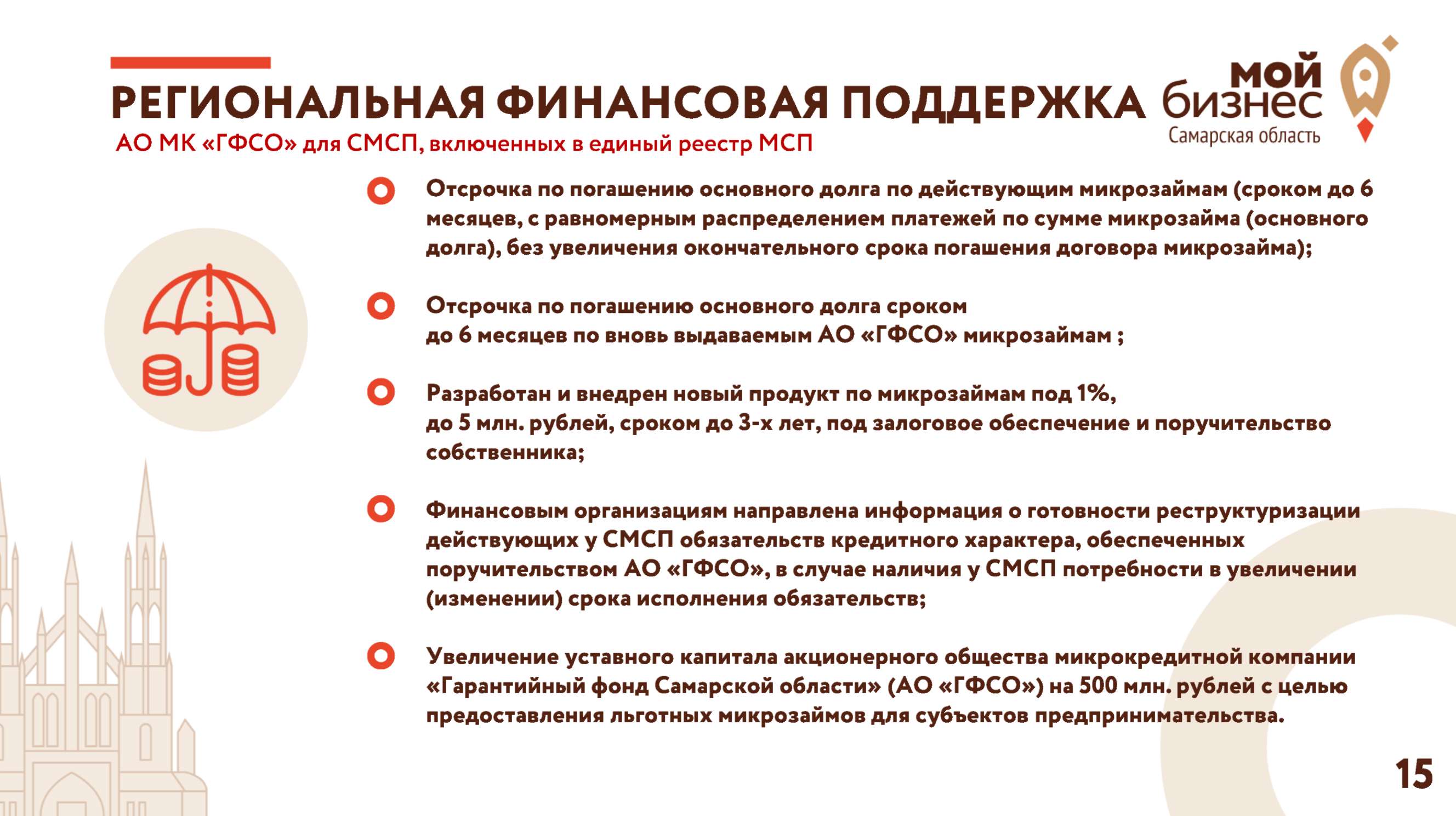 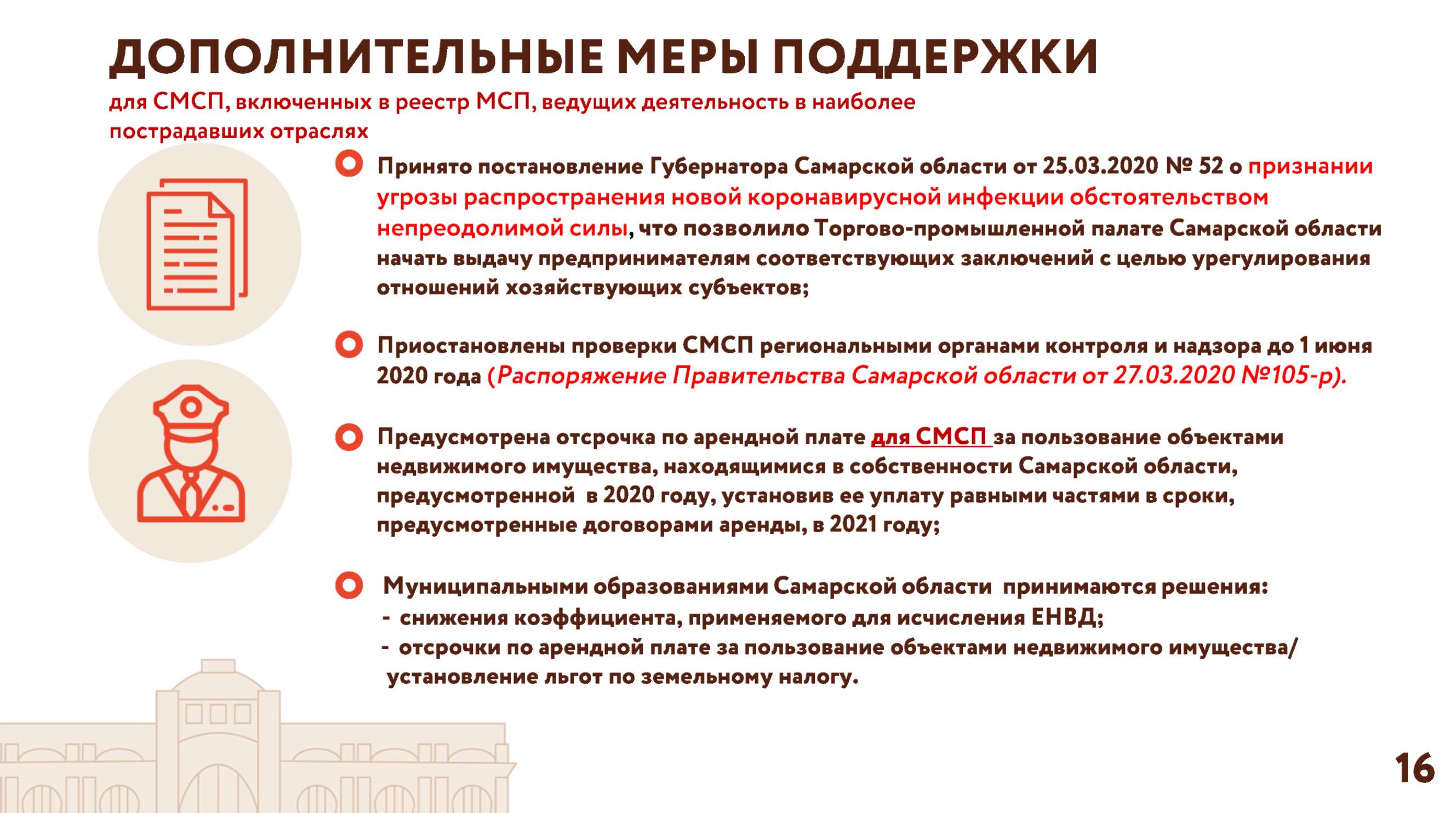 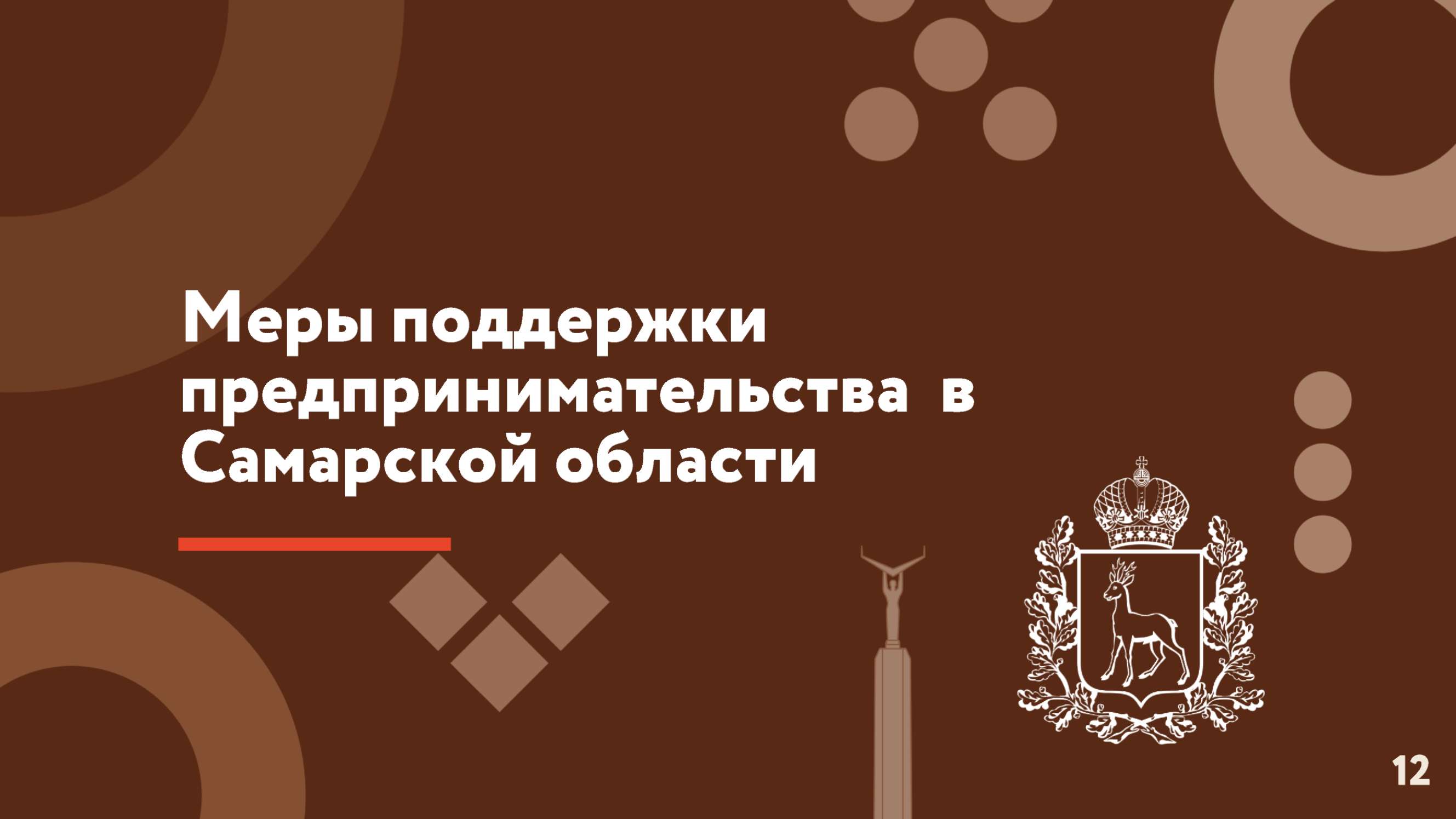 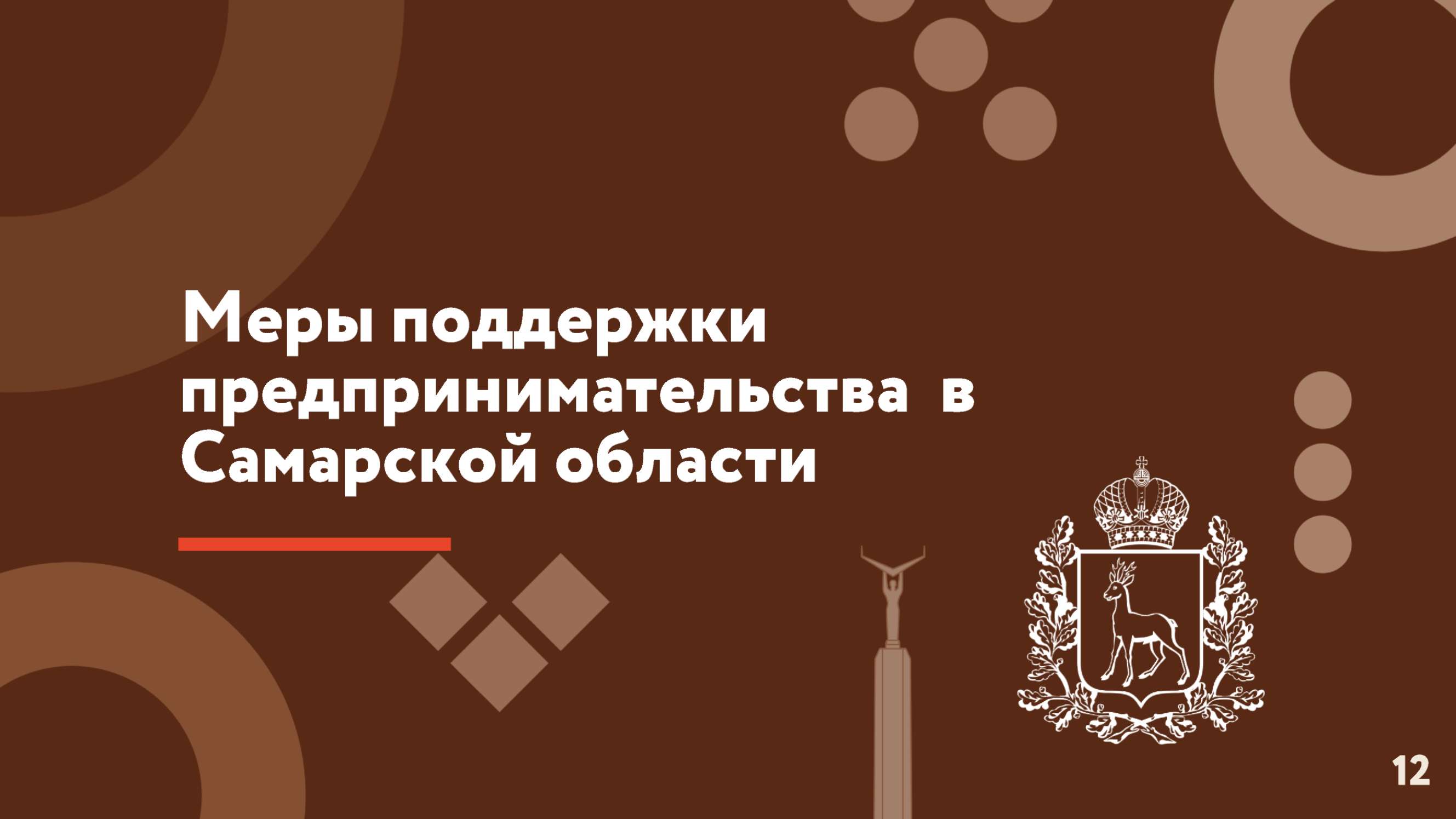 Меры поддержки Администрации городского округа Самара
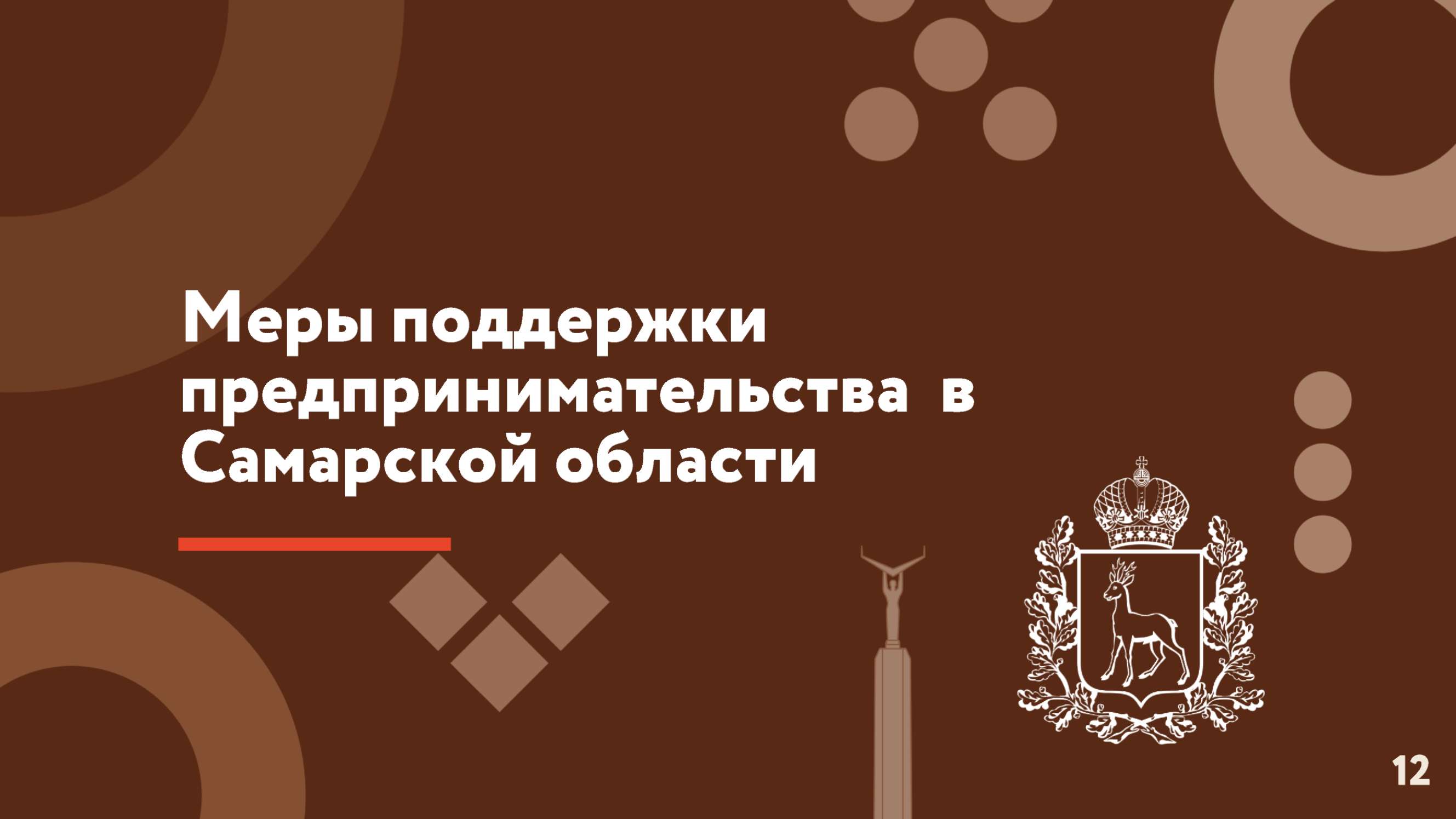 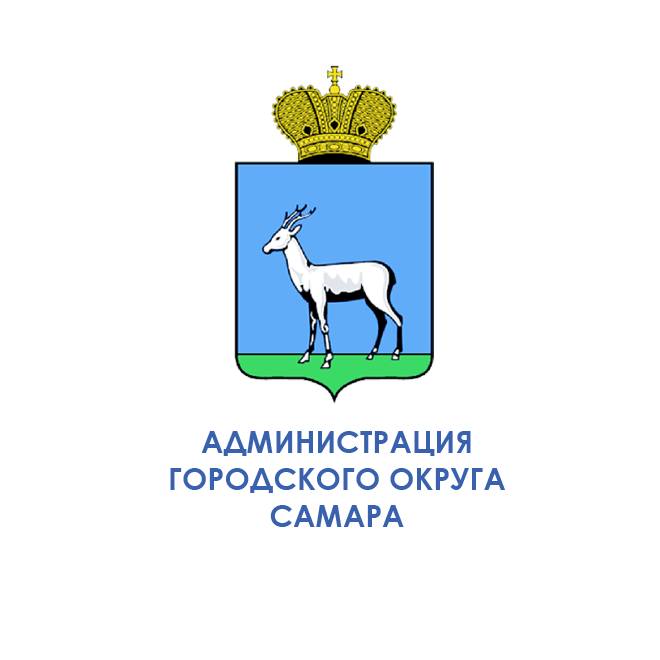 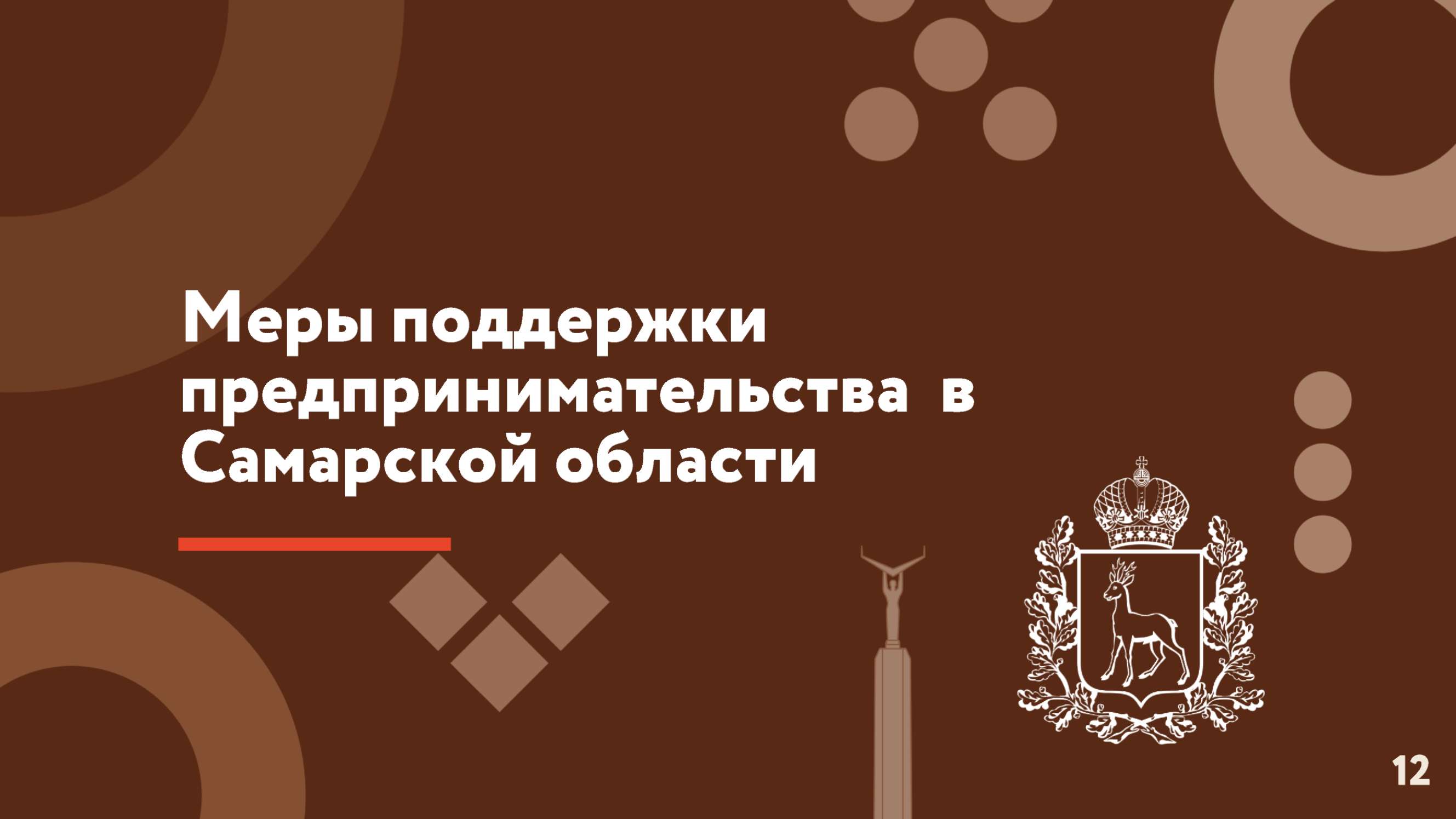 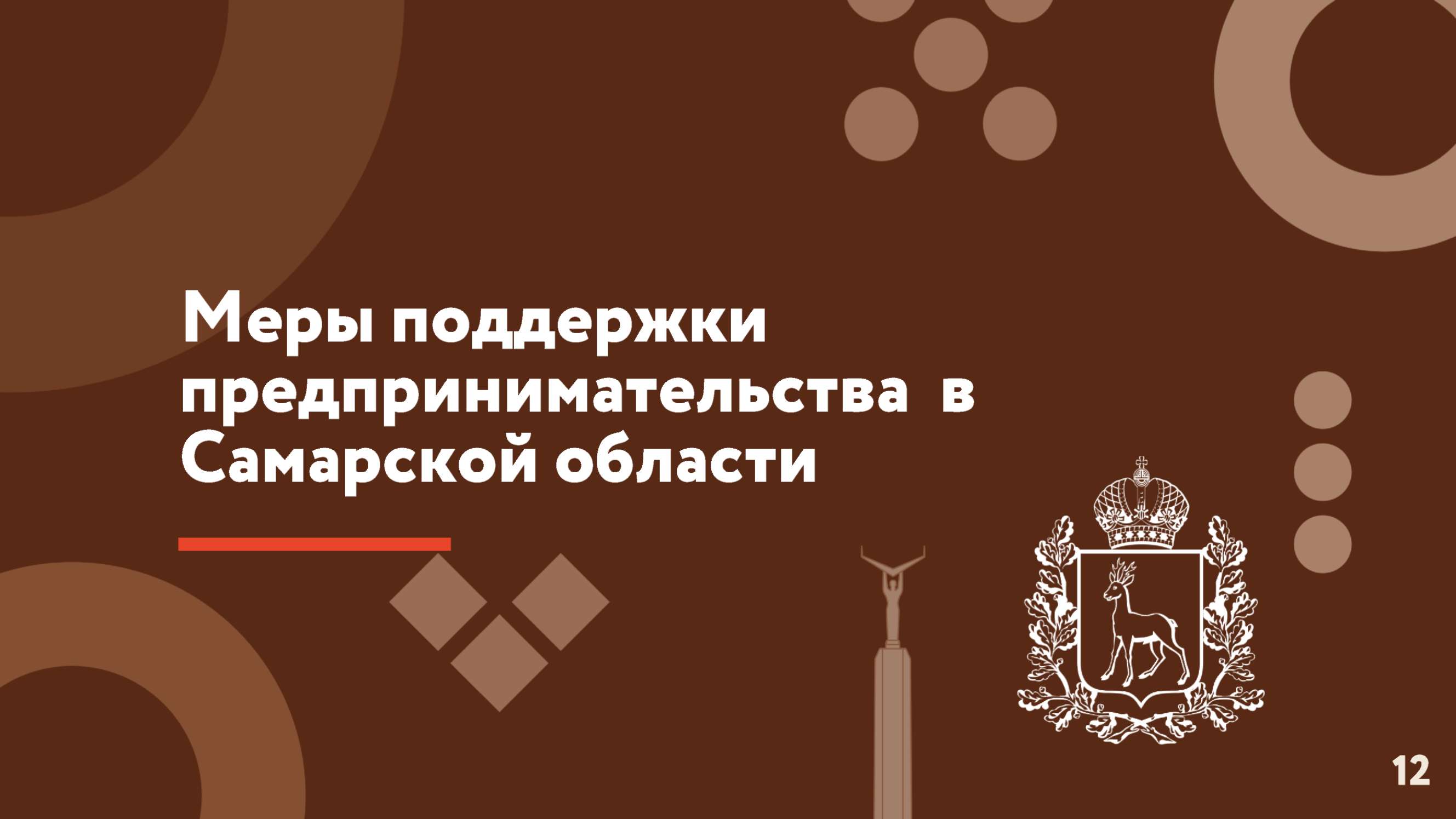 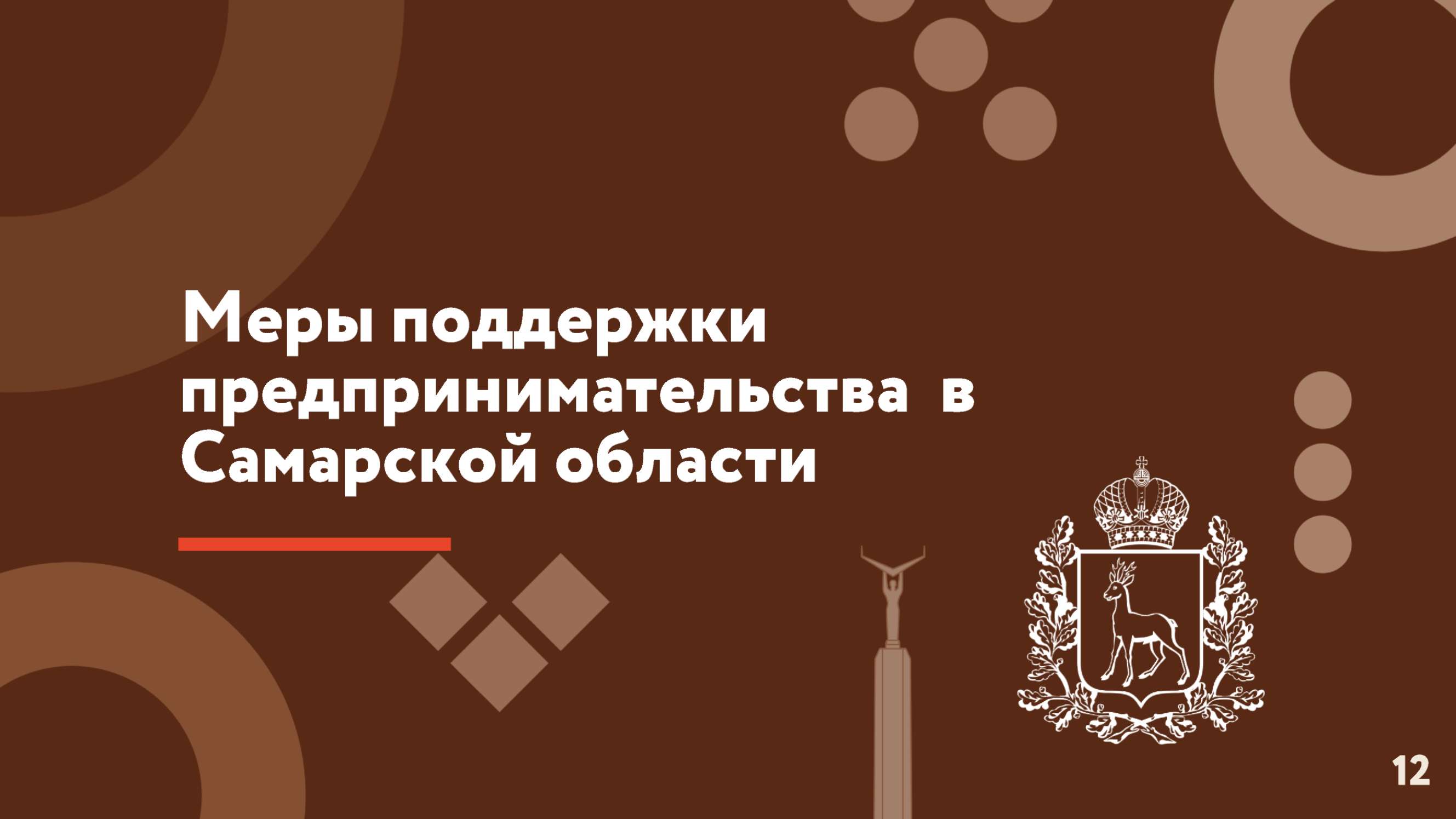 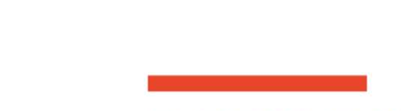 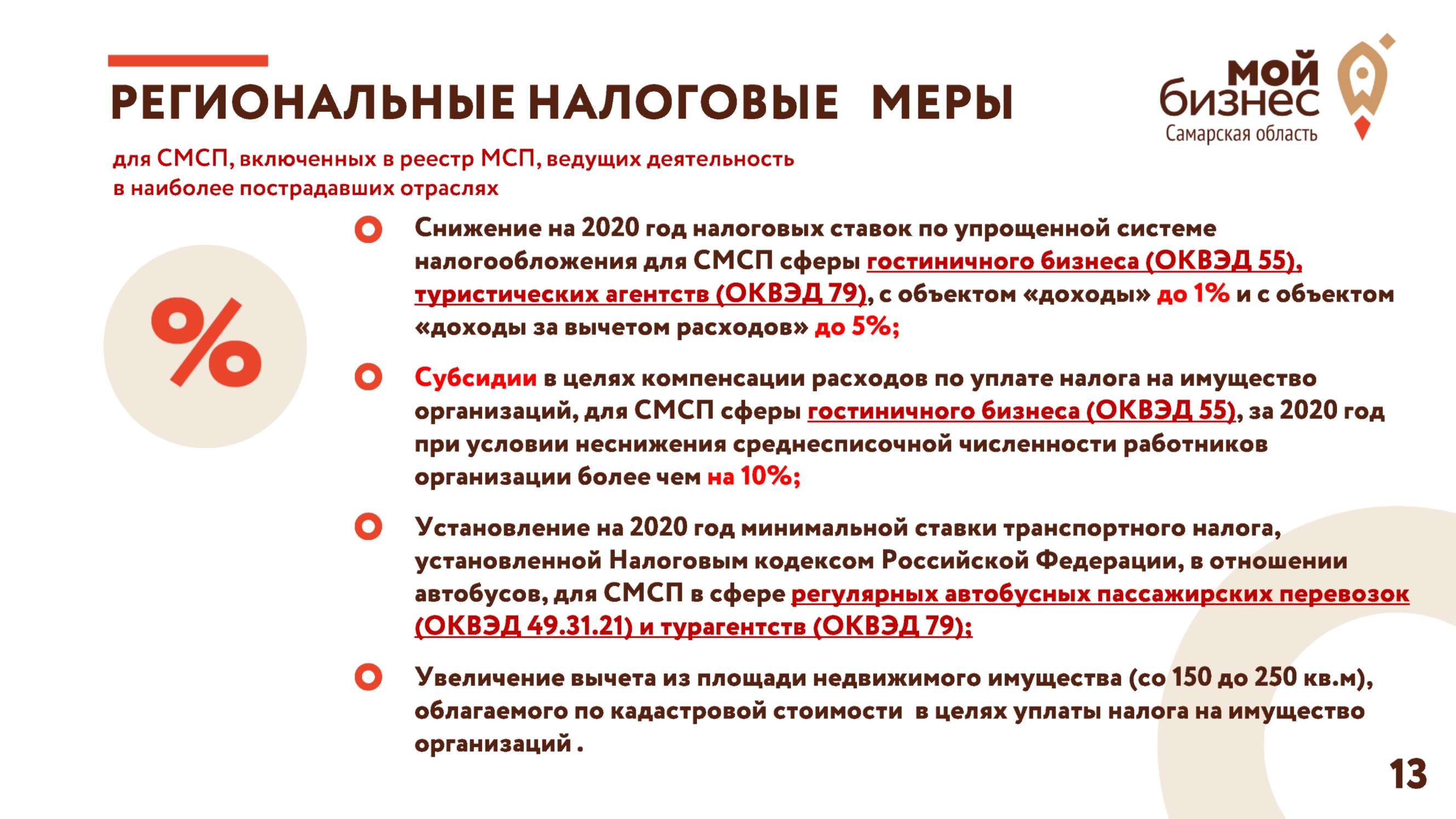 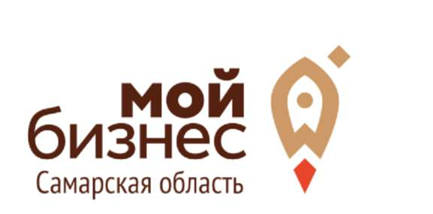 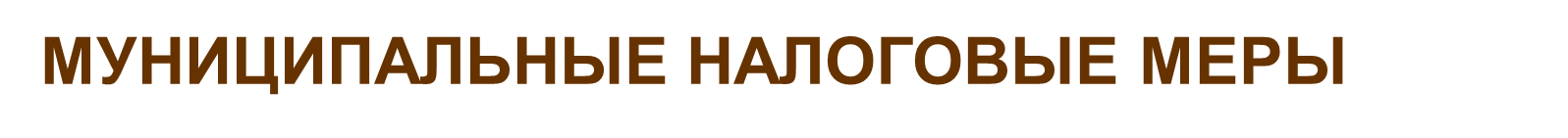 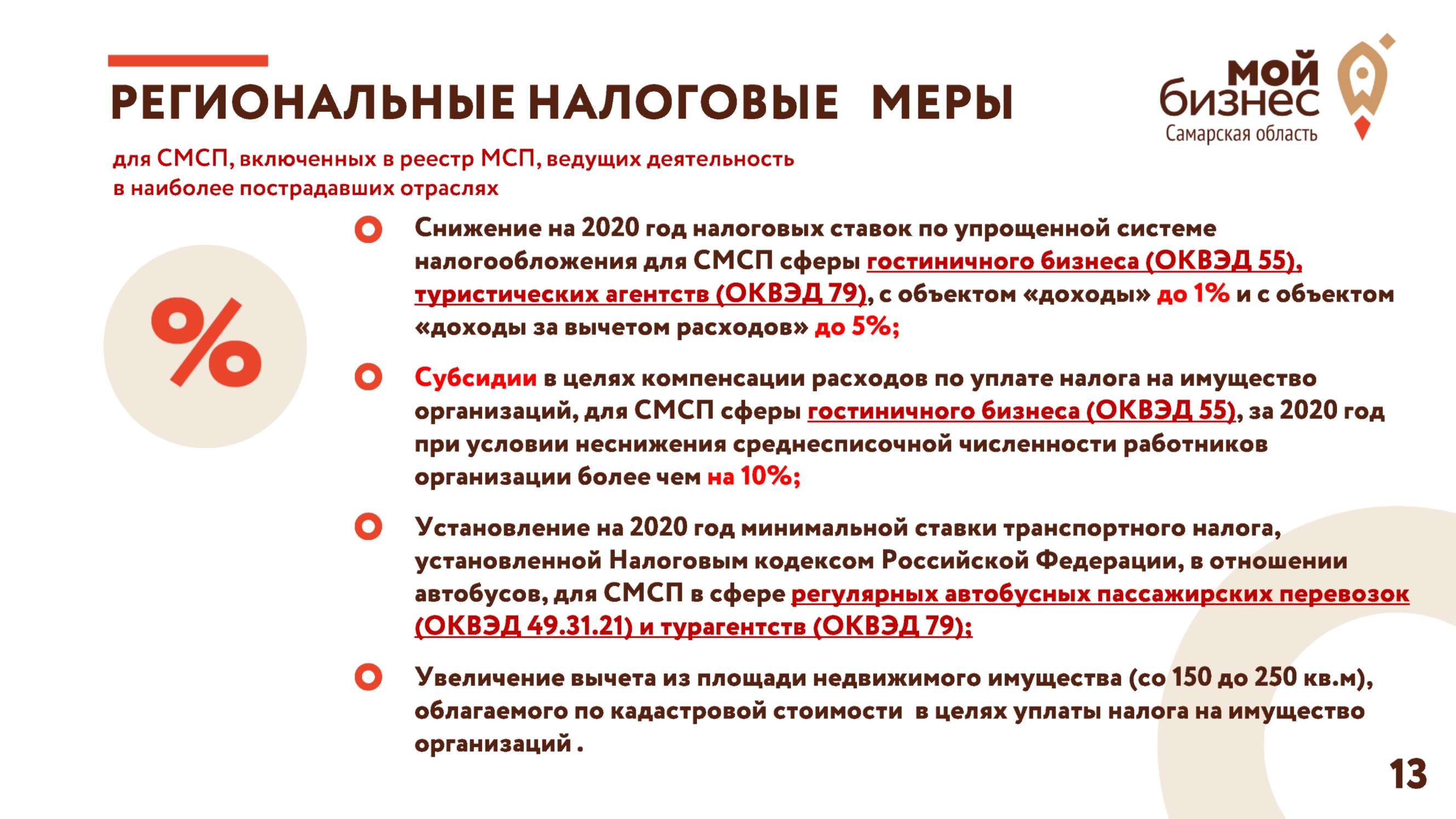 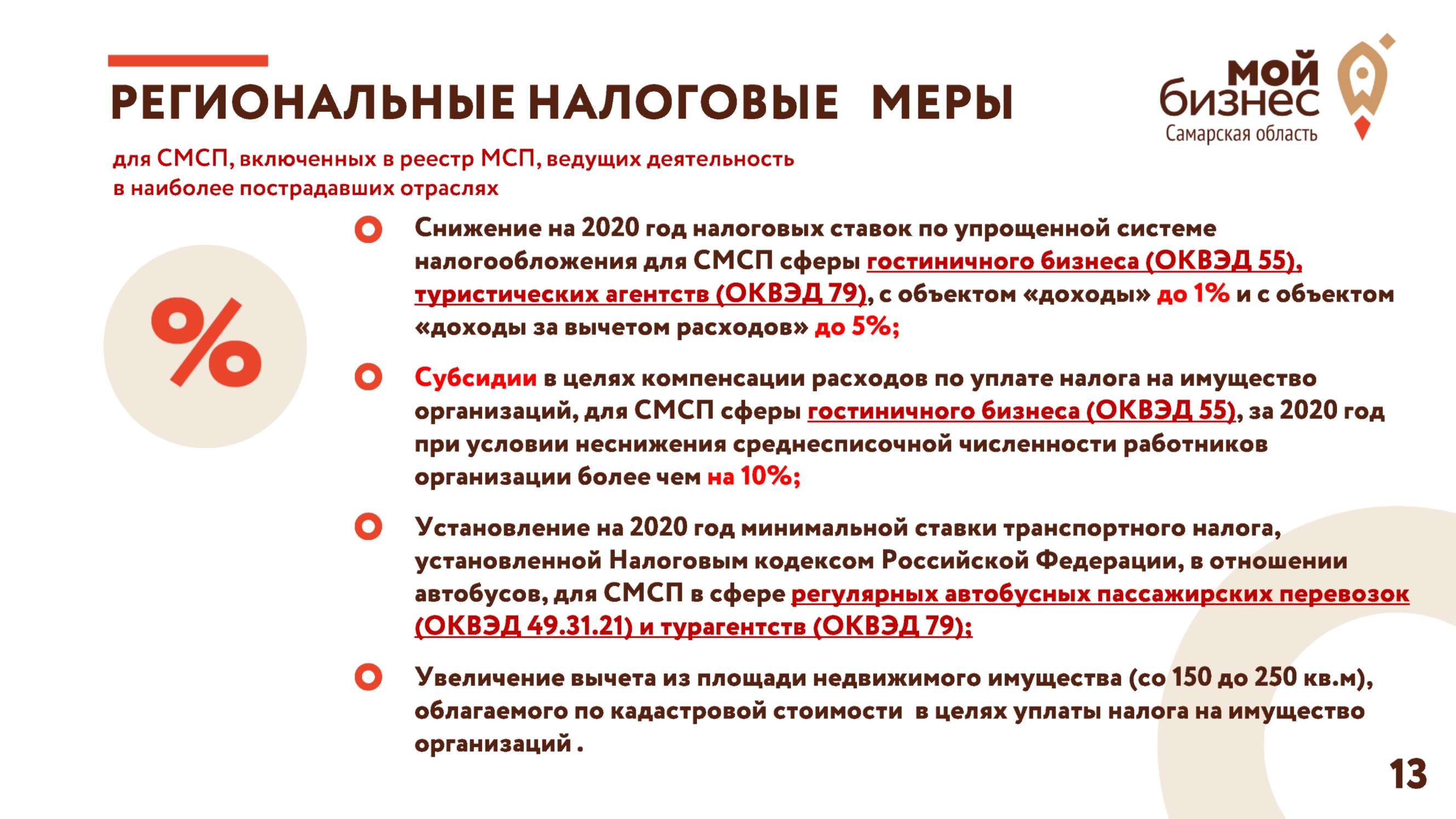 Снижение значения коэффициента К2 применяемого для исчисления ЕНВД для вида деятельности «оказание услуг общественного питания, осуществляемых через объекты организации общественного питания с площадью зала обслуживания посетителей не более 150 кв.м по каждому объекту организации общественного питания, имеющие лицензию на торговлю алкогольной продукцией» с 1 до 0,7 (нормативно-правовой акт в стадии разработки);
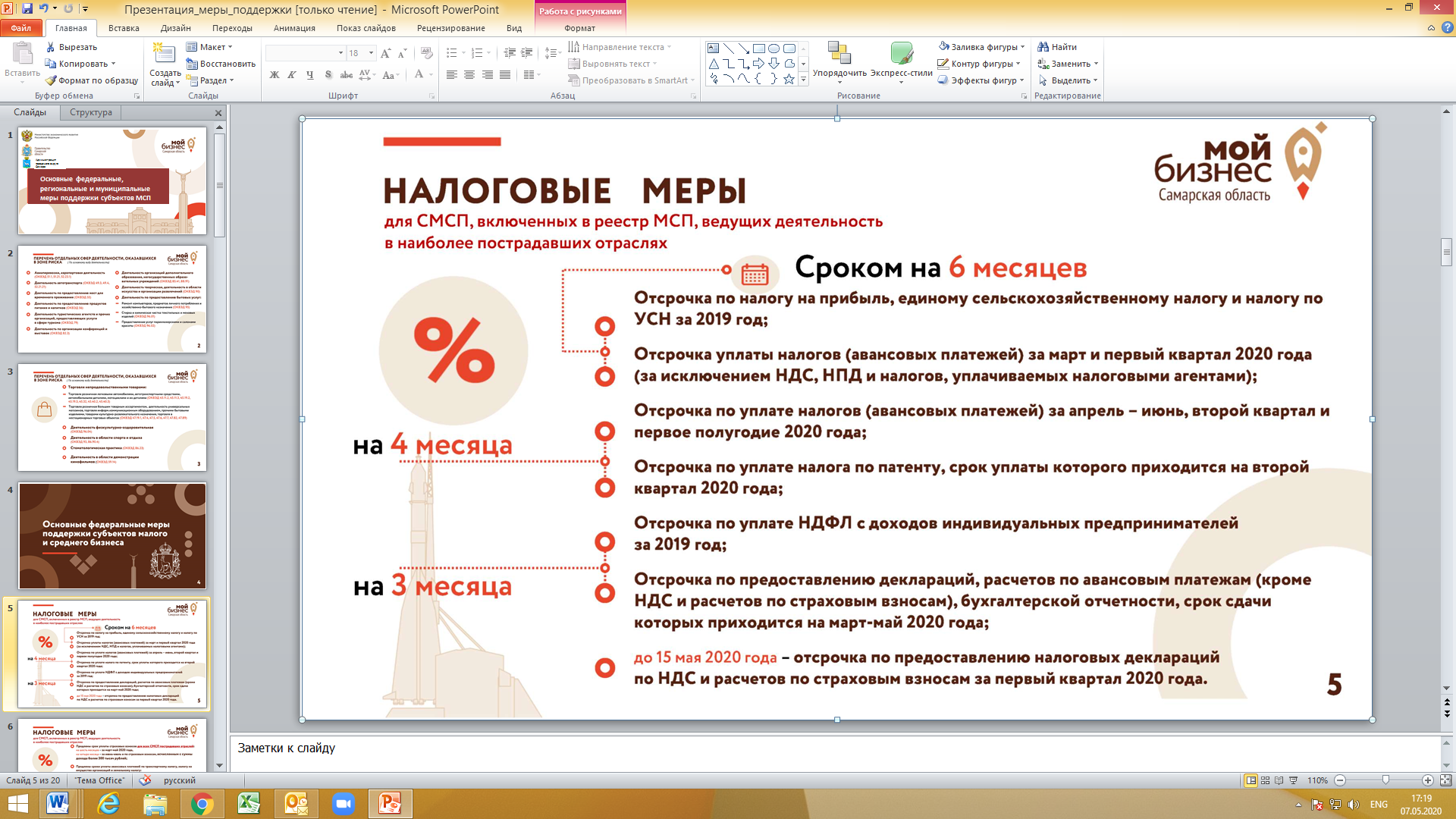 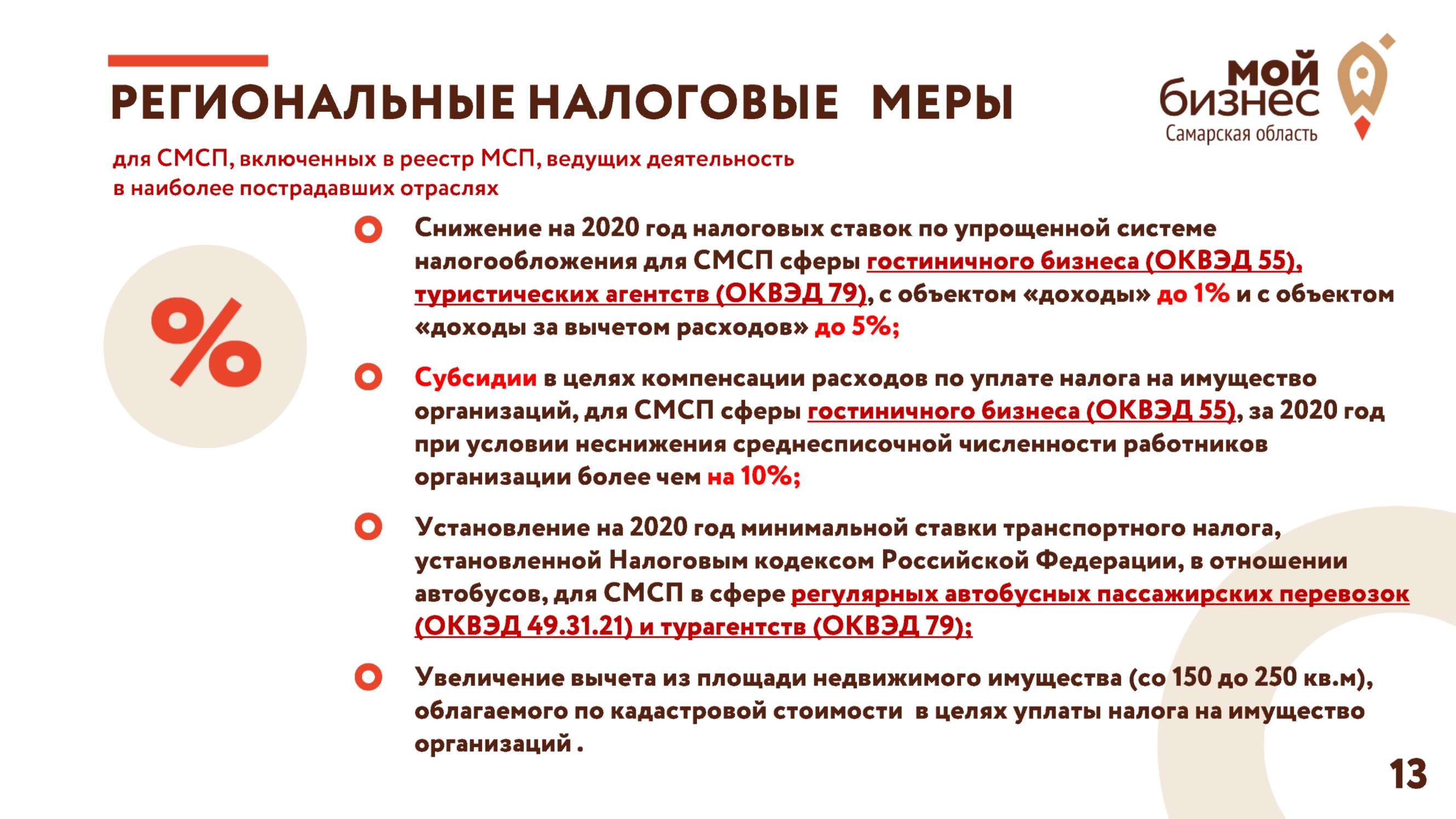 Освобождение от уплаты 20% исчисленного земельного налога за 2020 год организаций и индивидуальных предпринимателей, включенных по состоянию на 1 марта 2020 г. в соответствии с Федеральным законом «О развитии малого и среднего предпринимательства в Российской Федерации» в единый реестр субъектов малого и среднего предпринимательства, занятых в сферах деятельности наиболее пострадавших в условиях ухудшения ситуации в связи с распространением новой коронавирусной инфекции, перечень которых утверждается Правительством Российской Федерации (нормативно-правовой акт в стадии разработки).
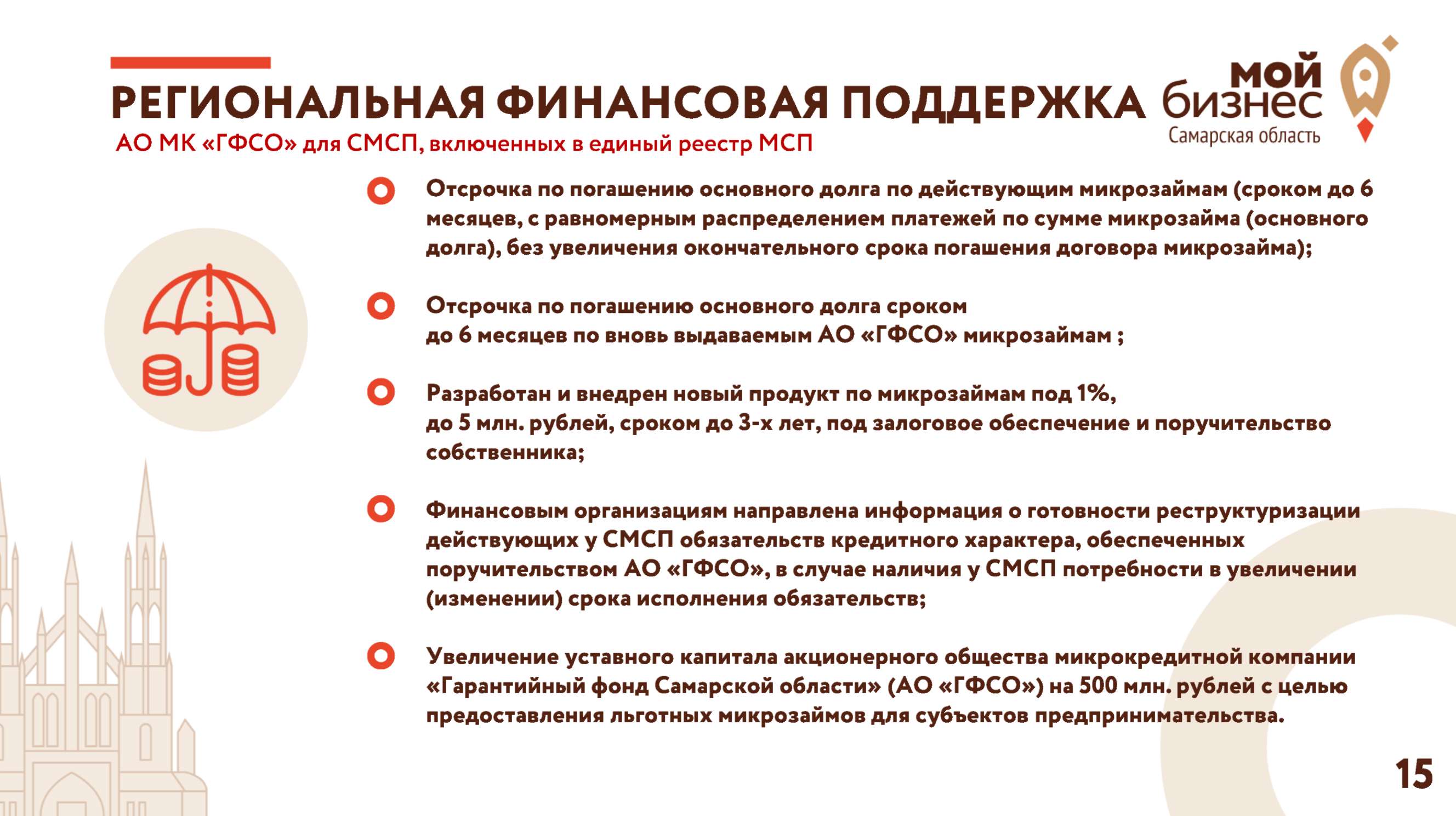 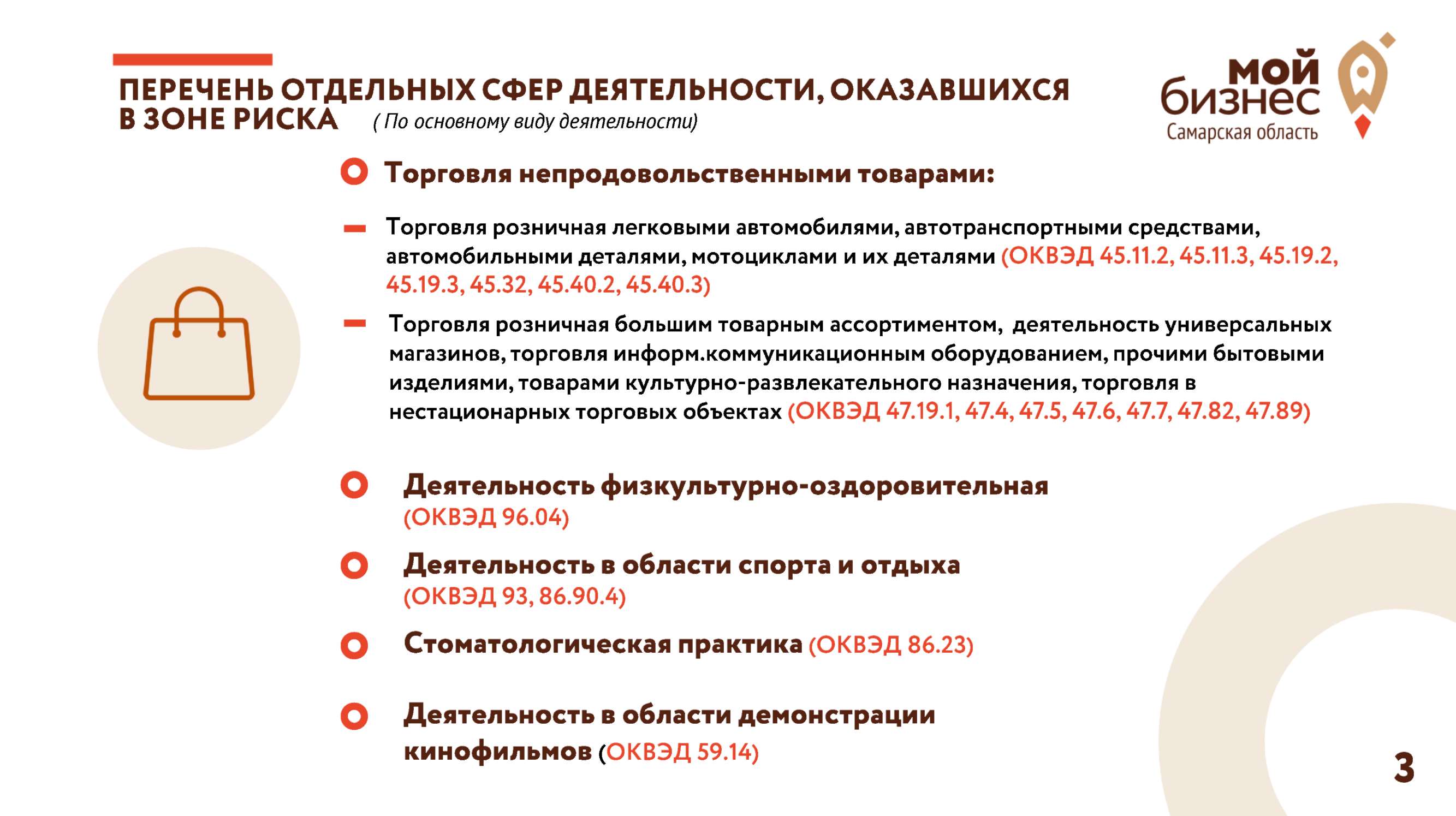 18
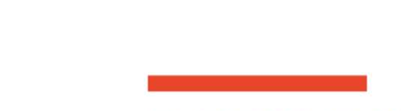 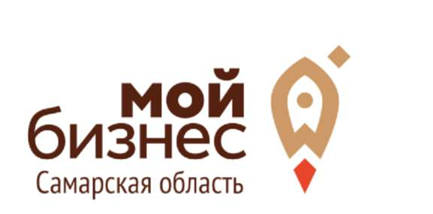 ДОПОЛНИТЕЛЬНЫЕ МЕРЫ ПОДДЕРЖКИ
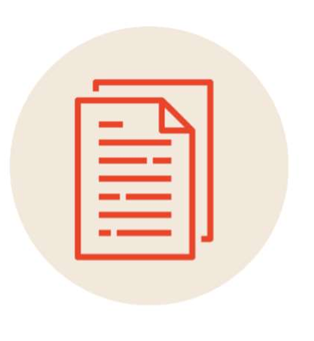 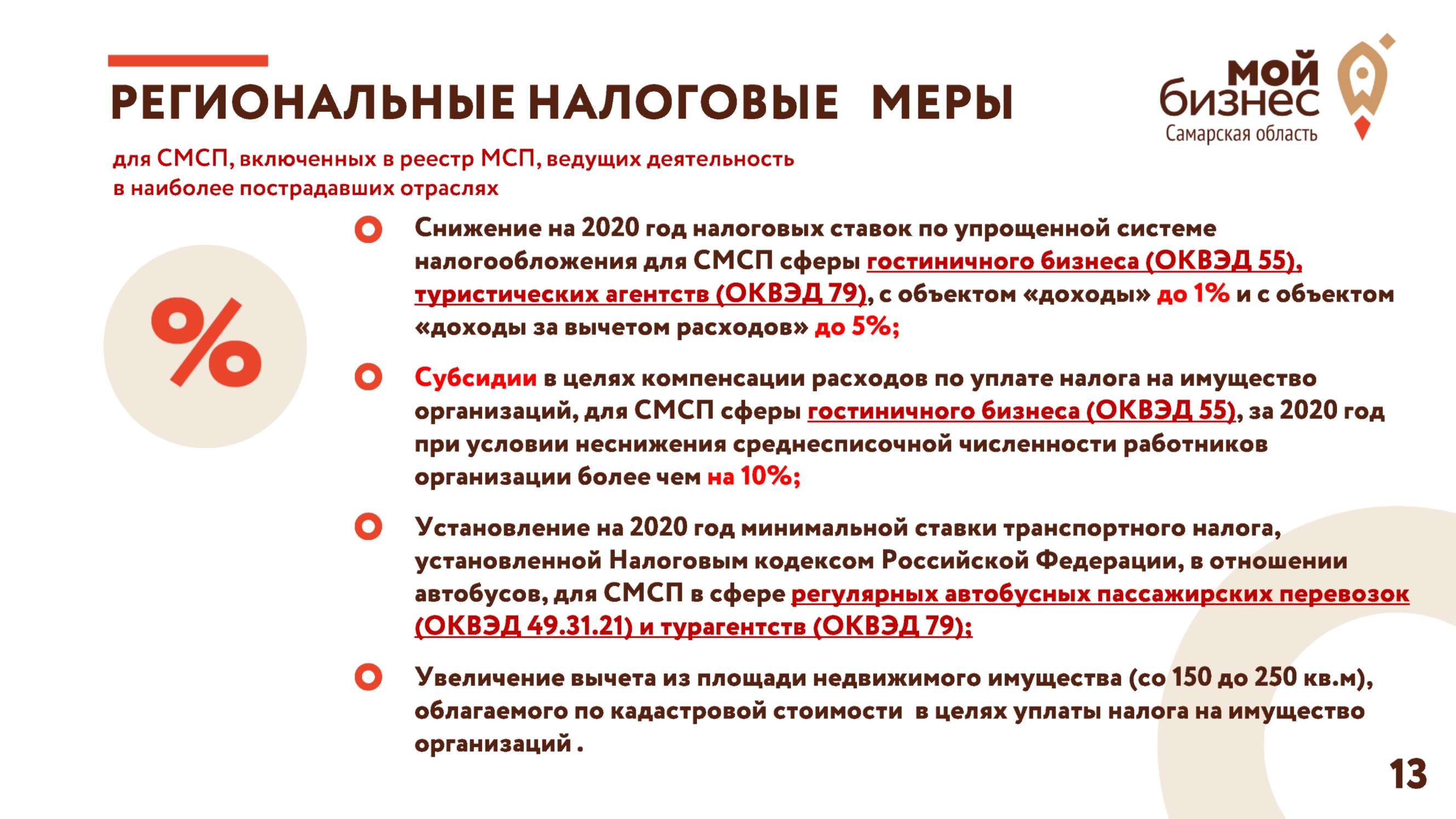 Отсрочка по уплате, начисленной за период с апреля по октябрь 2020 года арендной платы по договорам аренды муниципального имущества, аренды земельных участков, находящихся в собственности городского округа Самара, договорам аренды земельных участков, государственная собственность на которые не разграничена, установив срок  уплаты начисленной суммы ежемесячно до 30 числа равными частями с января 2021 года;
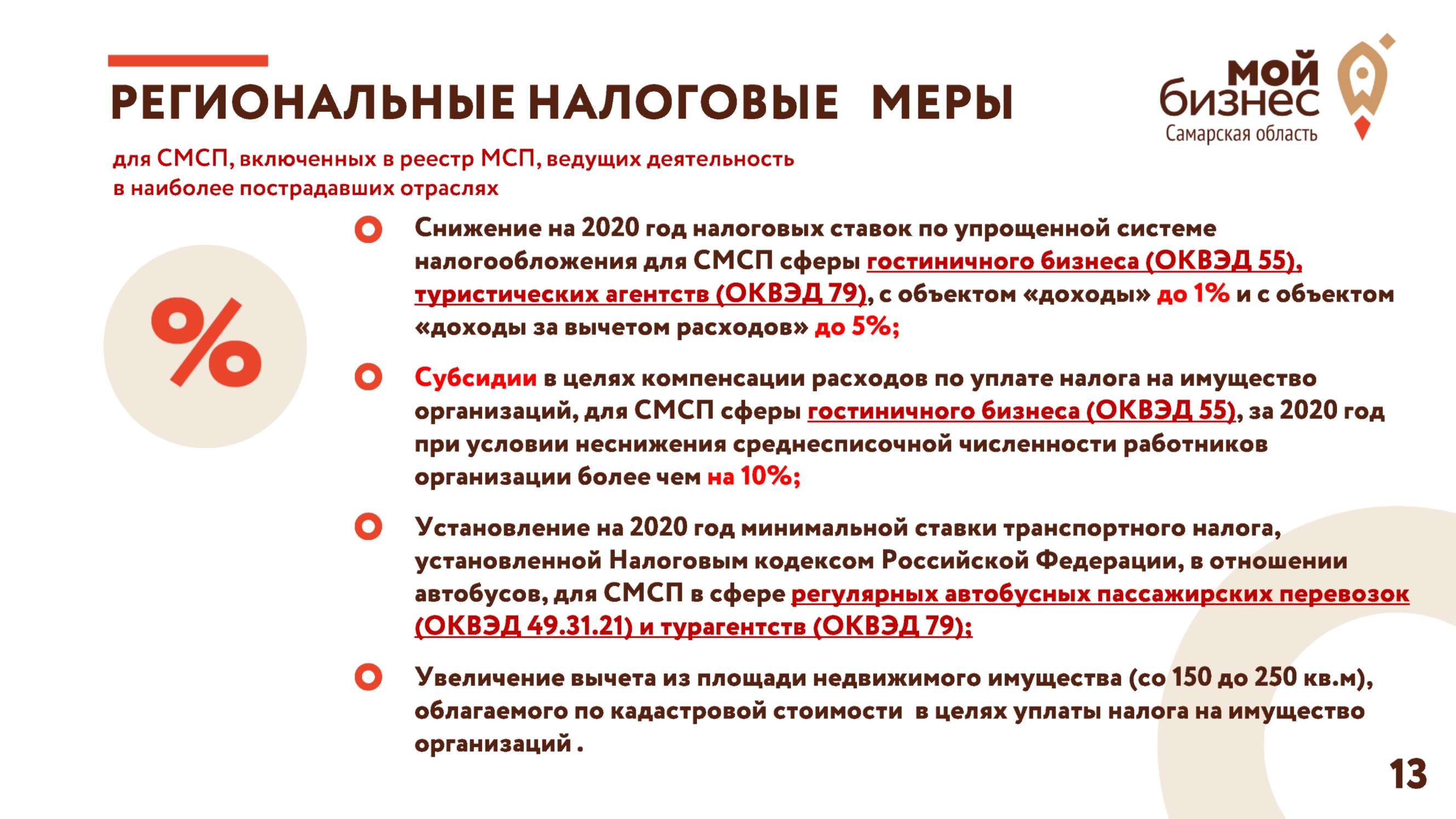 Освобождение от уплаты арендной платы в 2020 году резидентов МКУ «Самарский бизнес-инкубатор»;
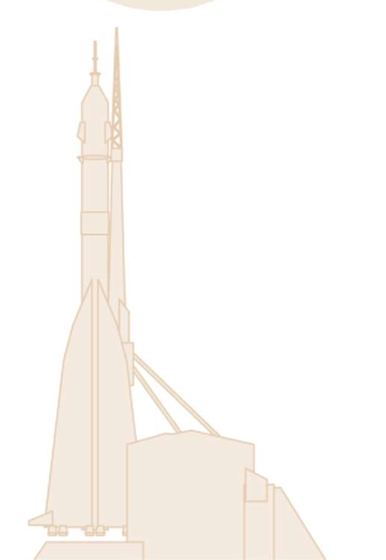 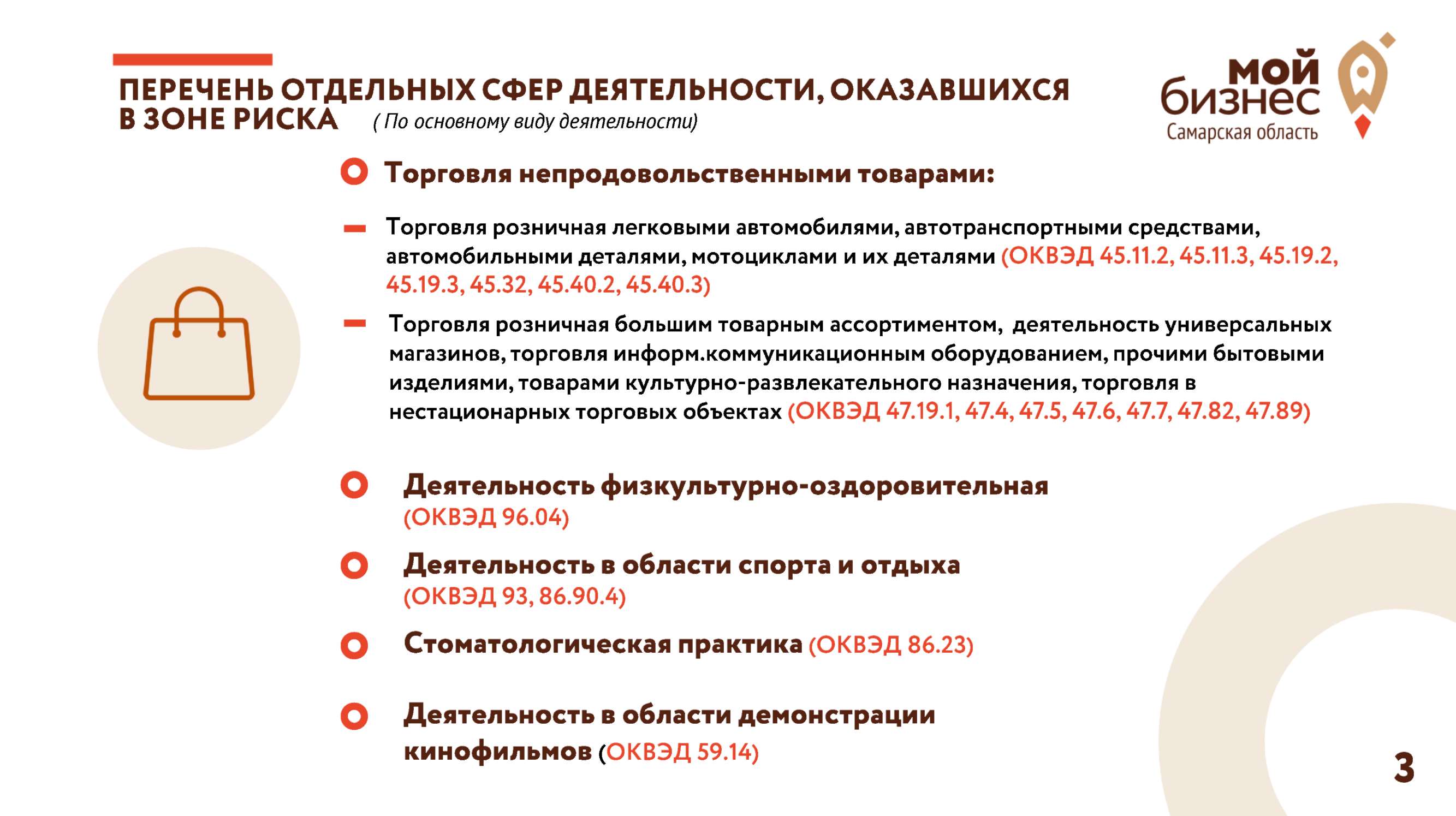 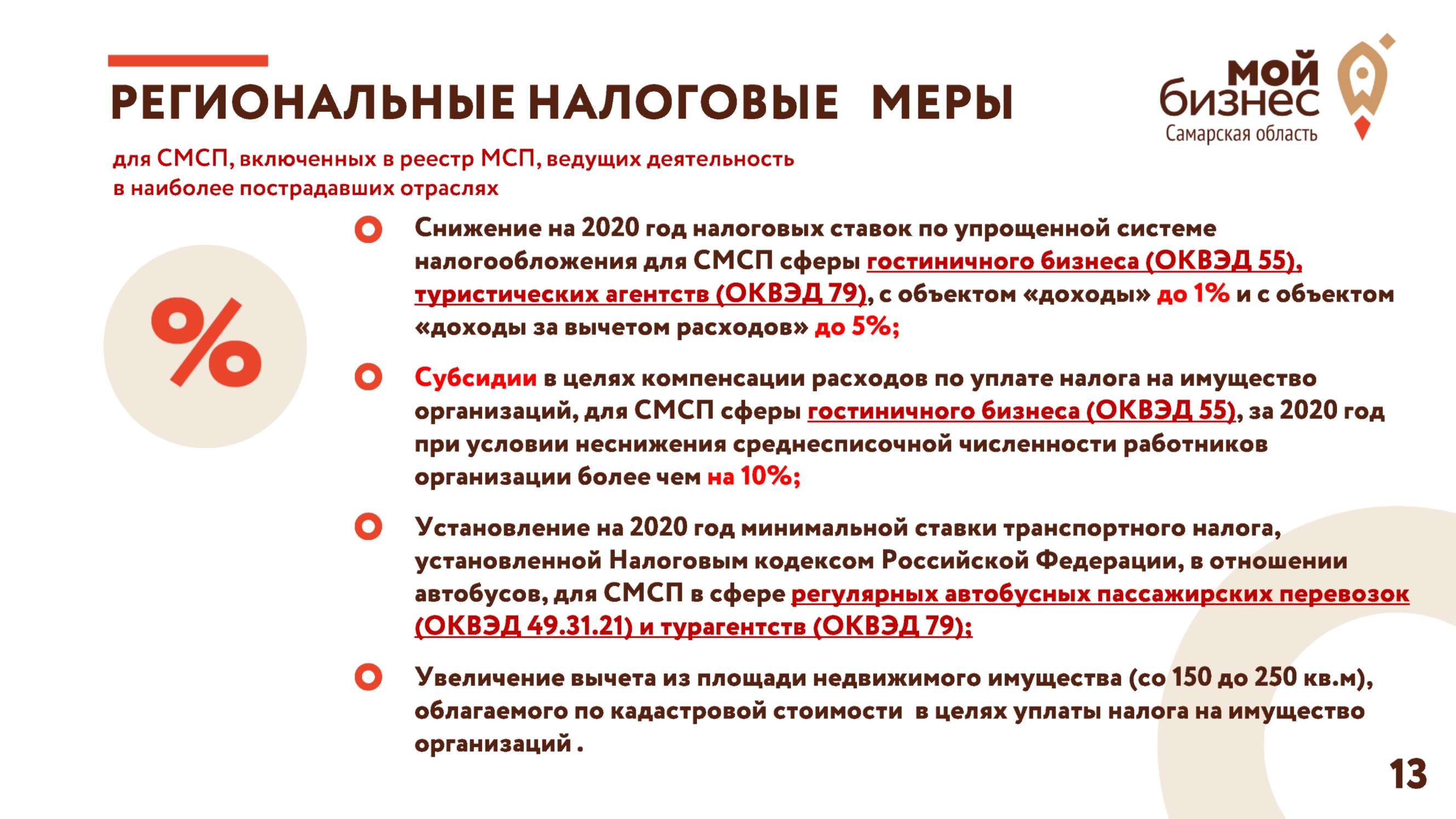 Предоставление грантов в форме субсидий в целях возмещения затрат
на выплату заработной платы до 200 000 рублей.
19
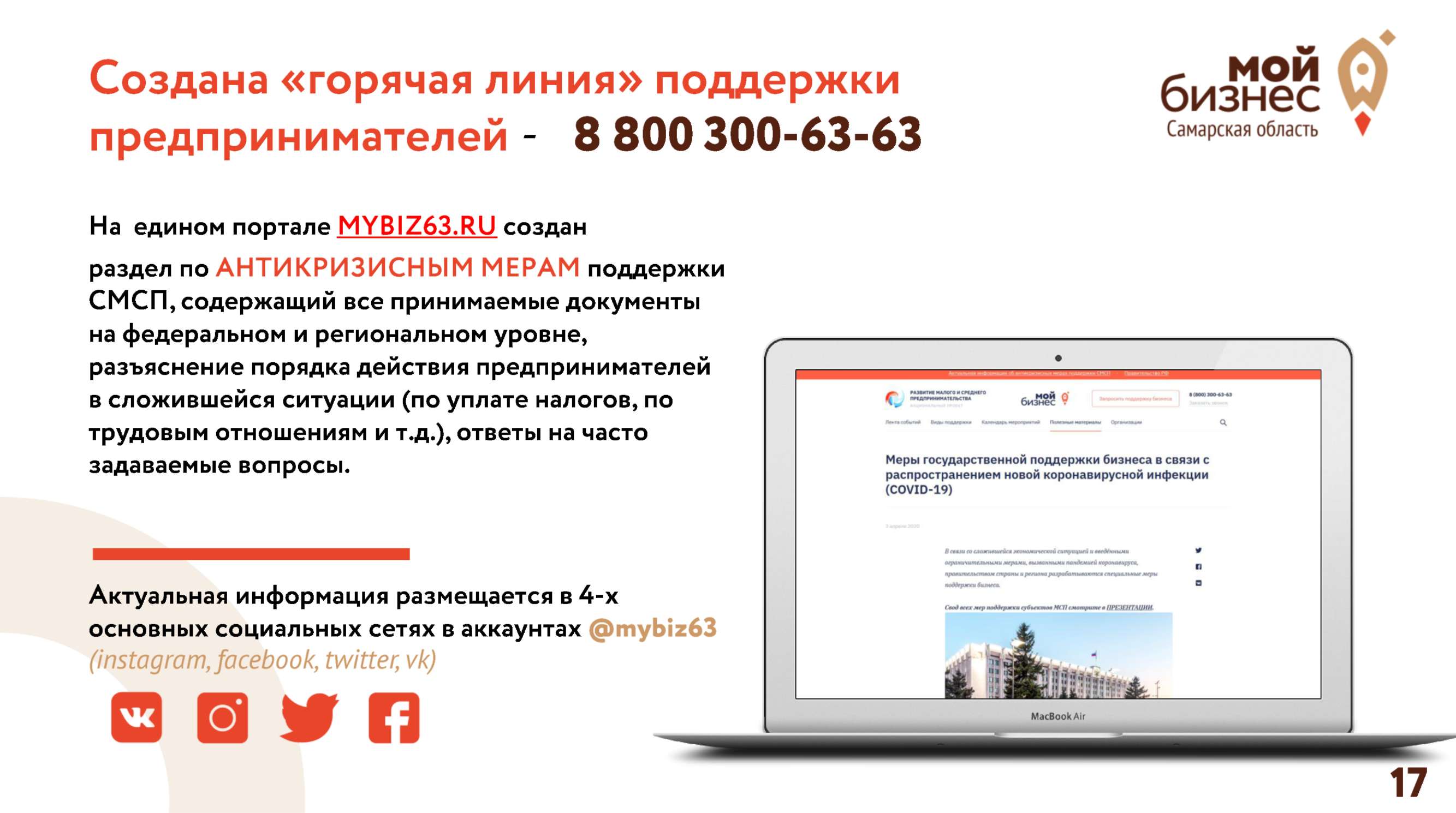 20